Кикимора и Леший в гостях у весны
МБДОУ «Детский сад №231» корпус 2 группа №9
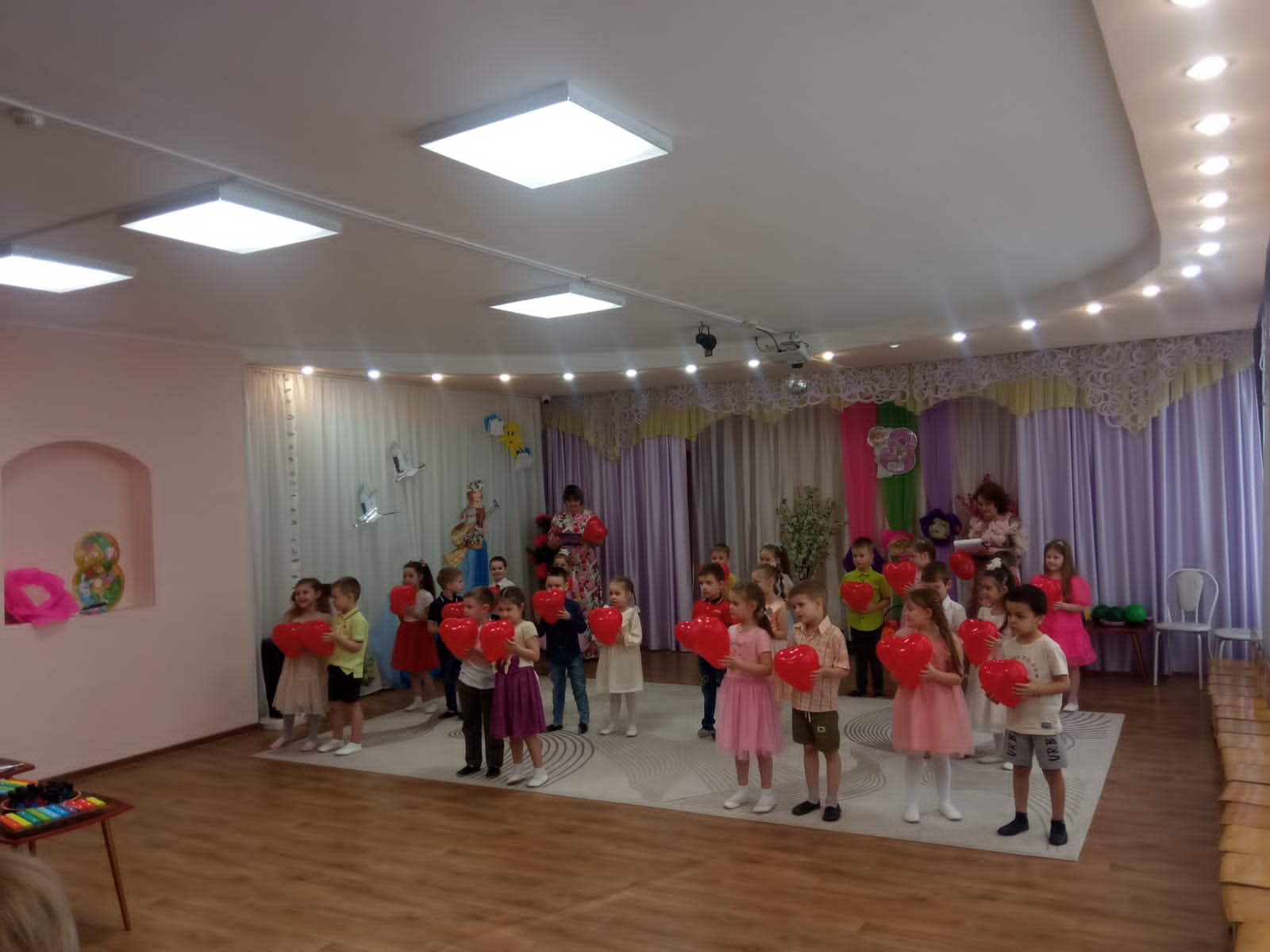 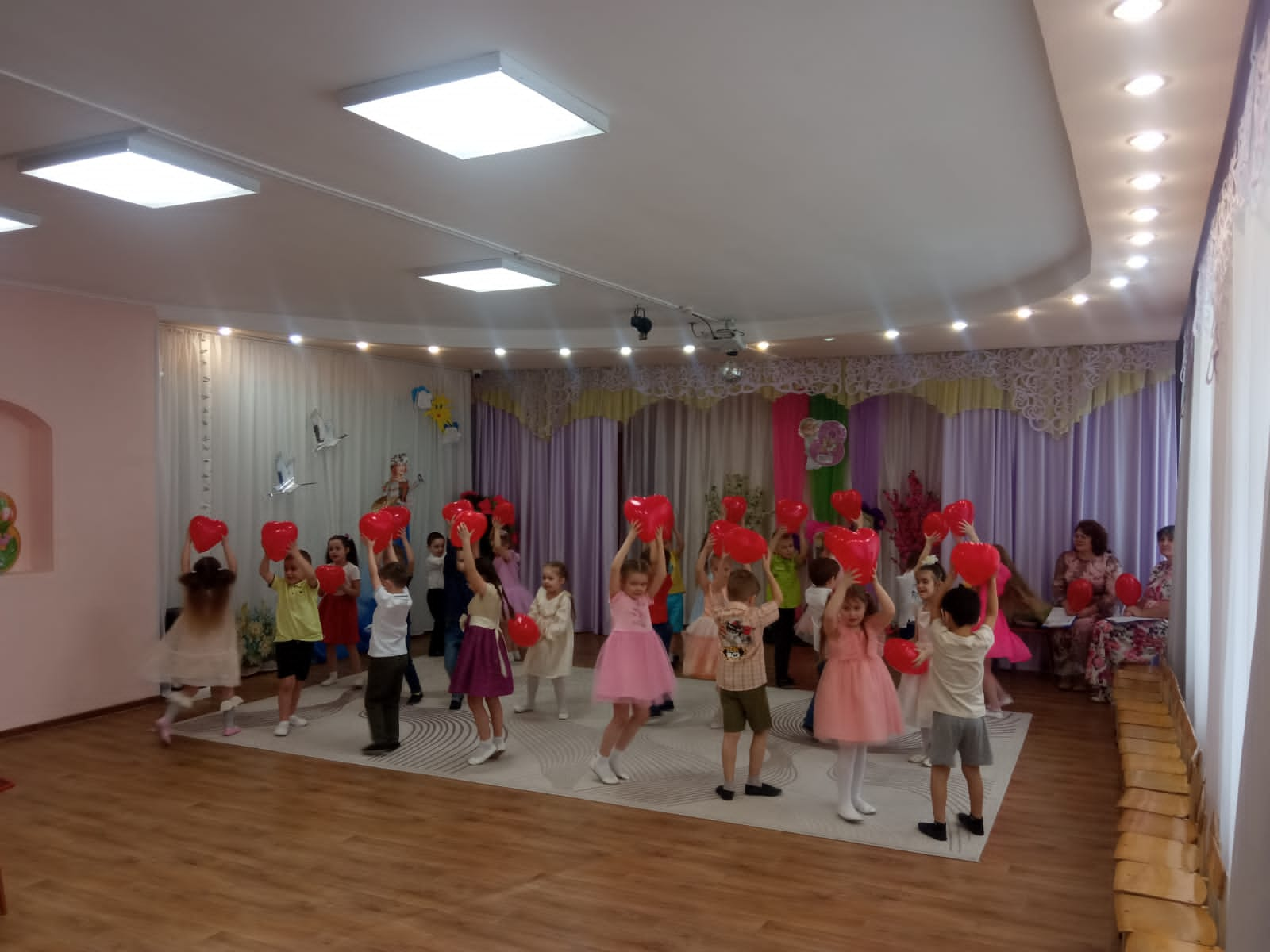 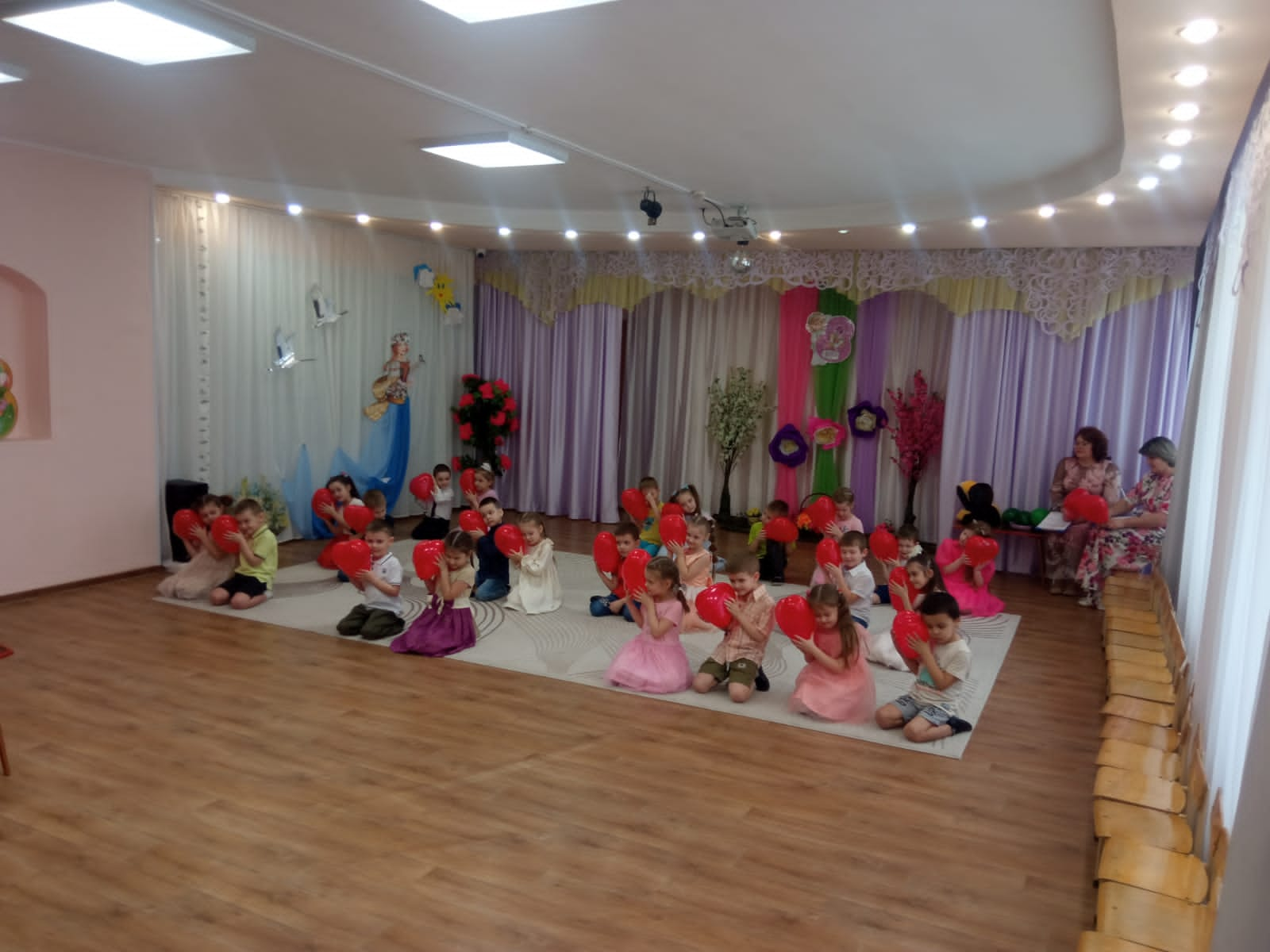 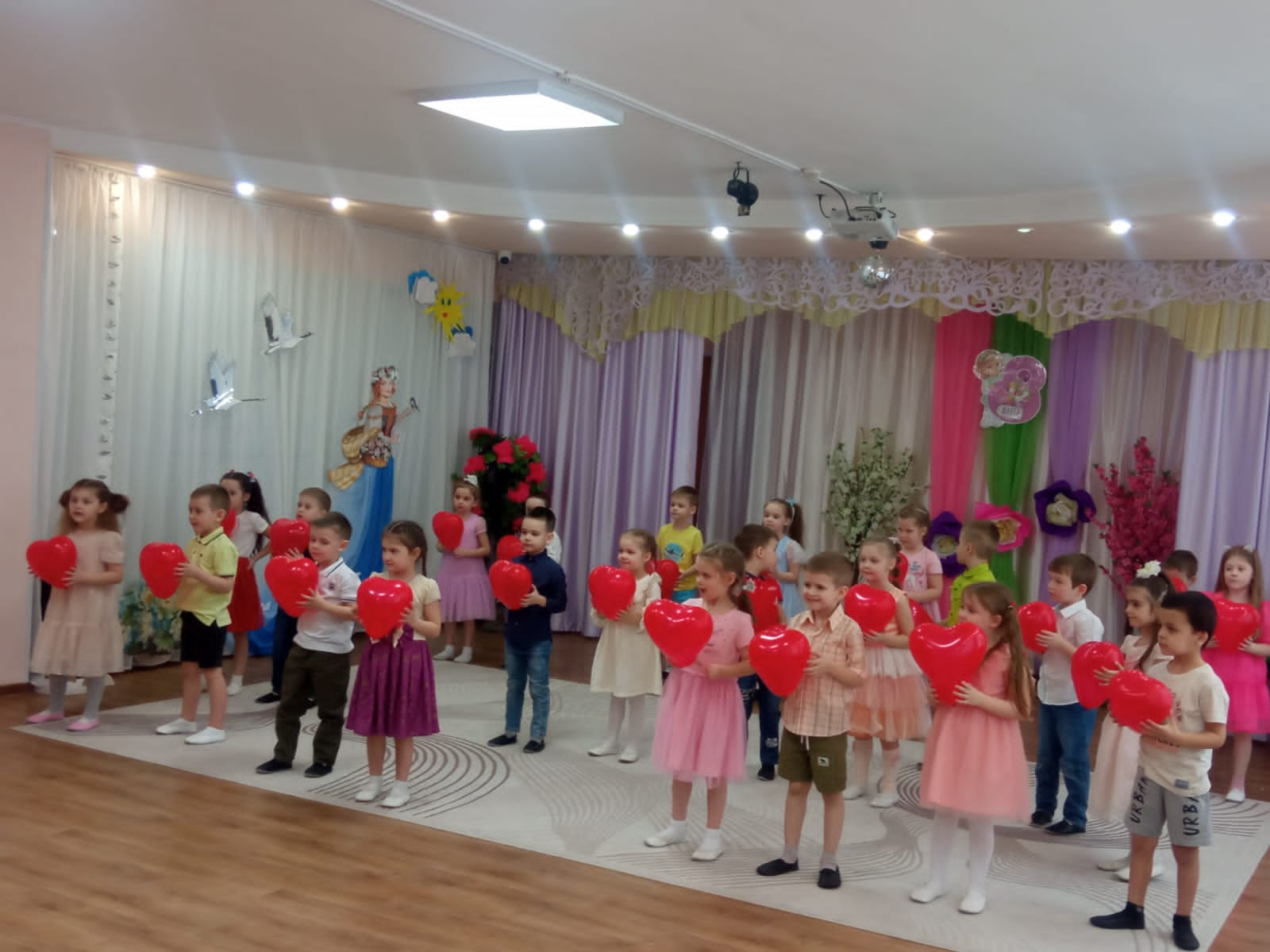 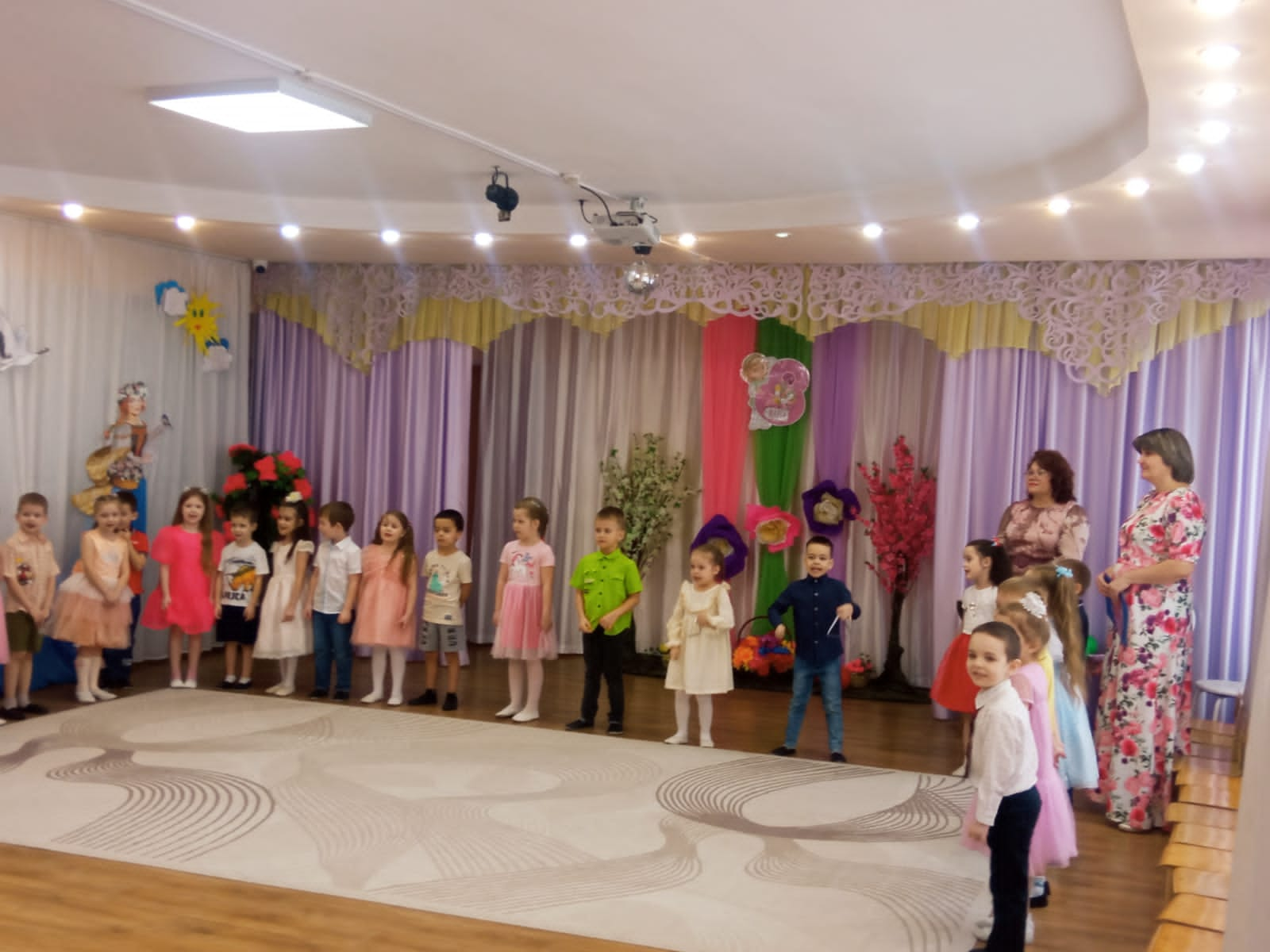 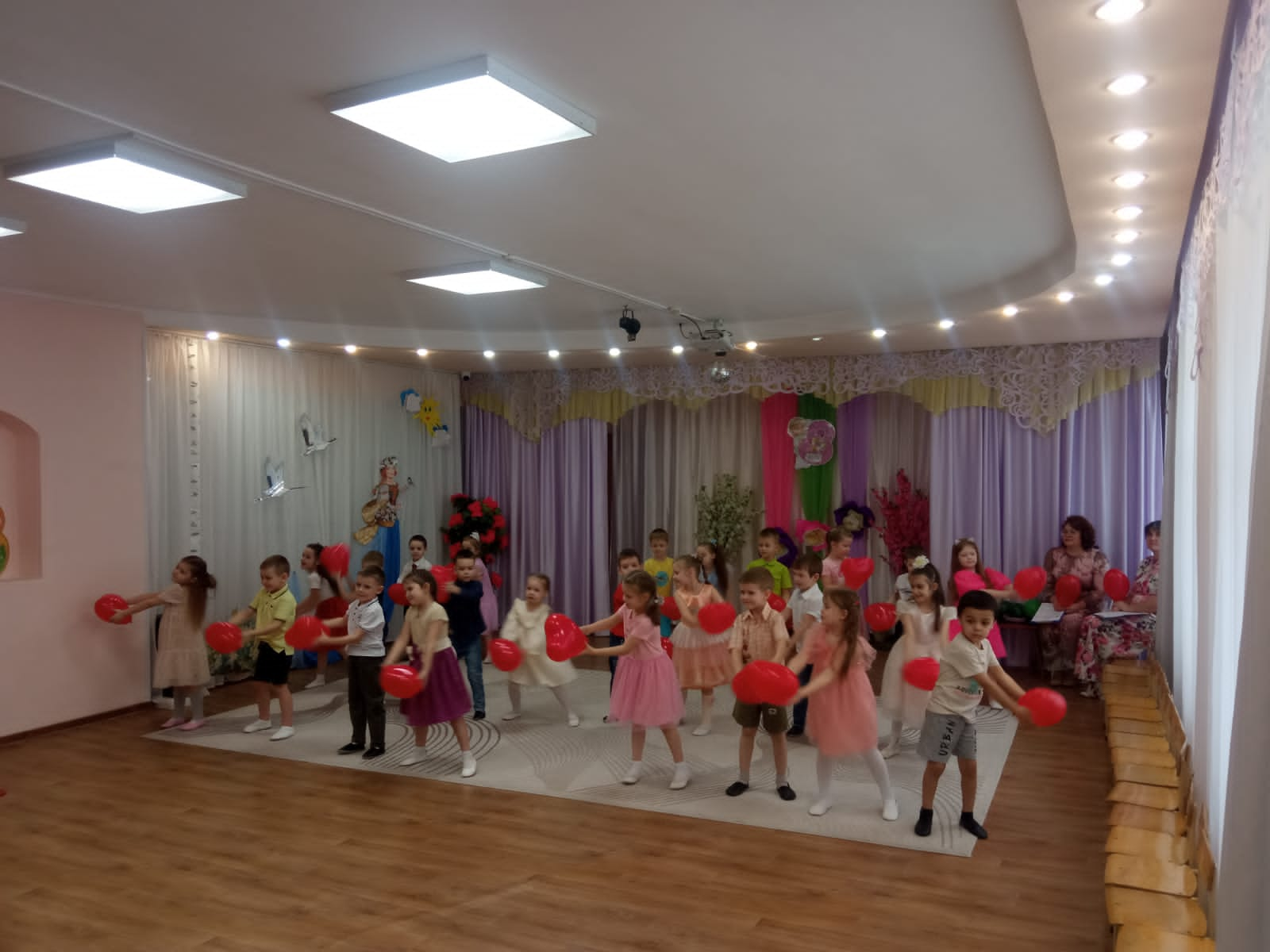 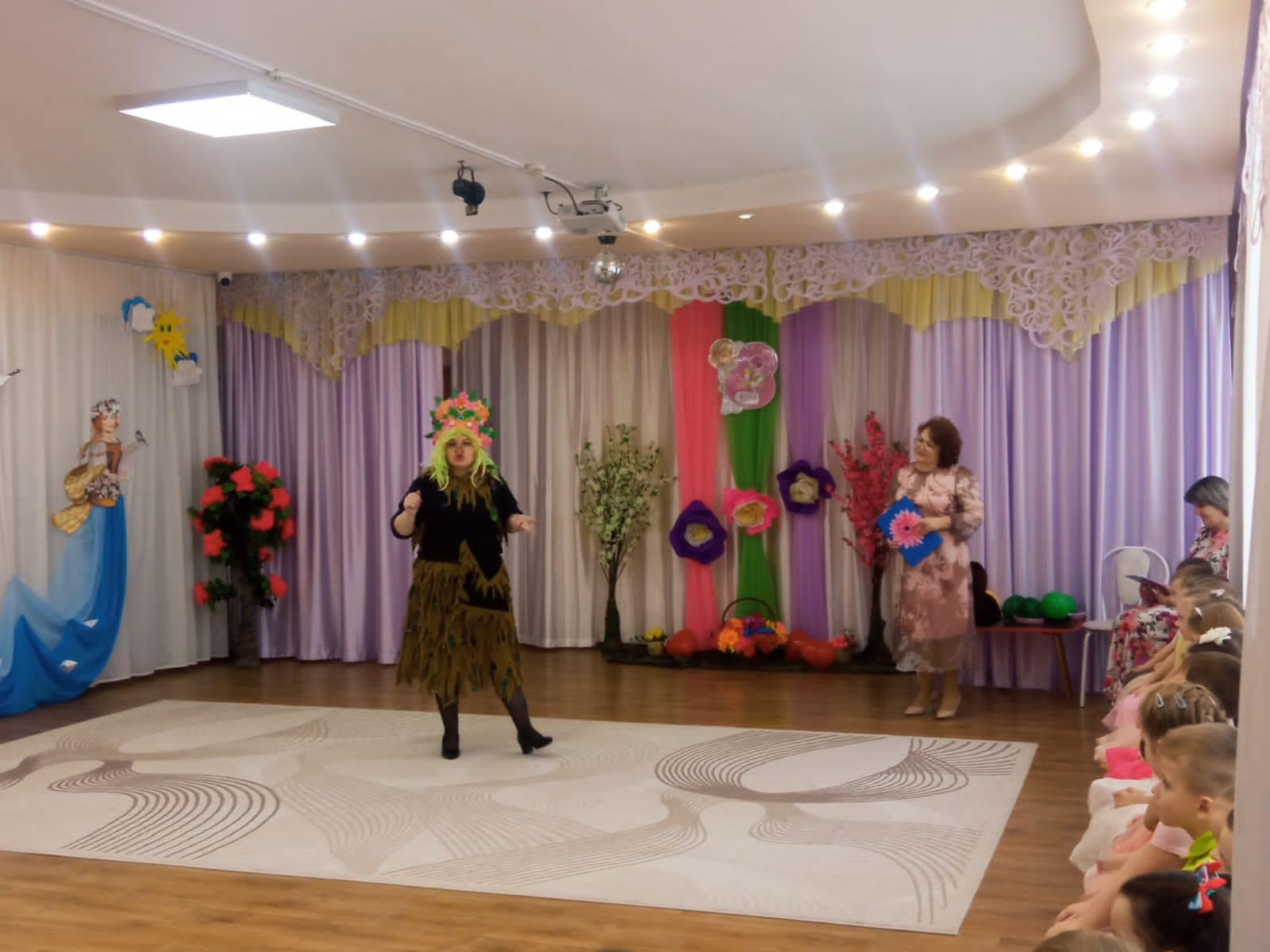 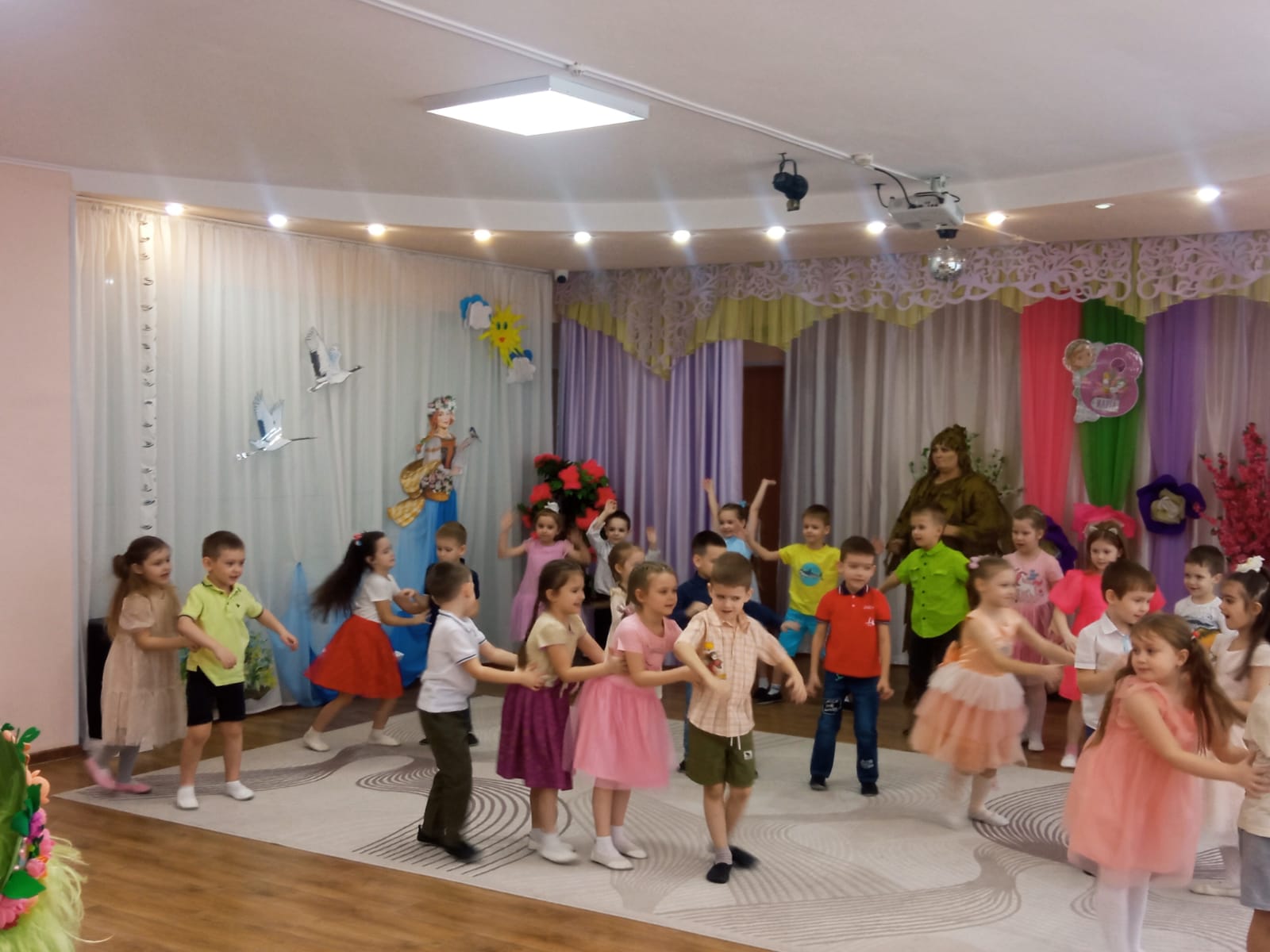 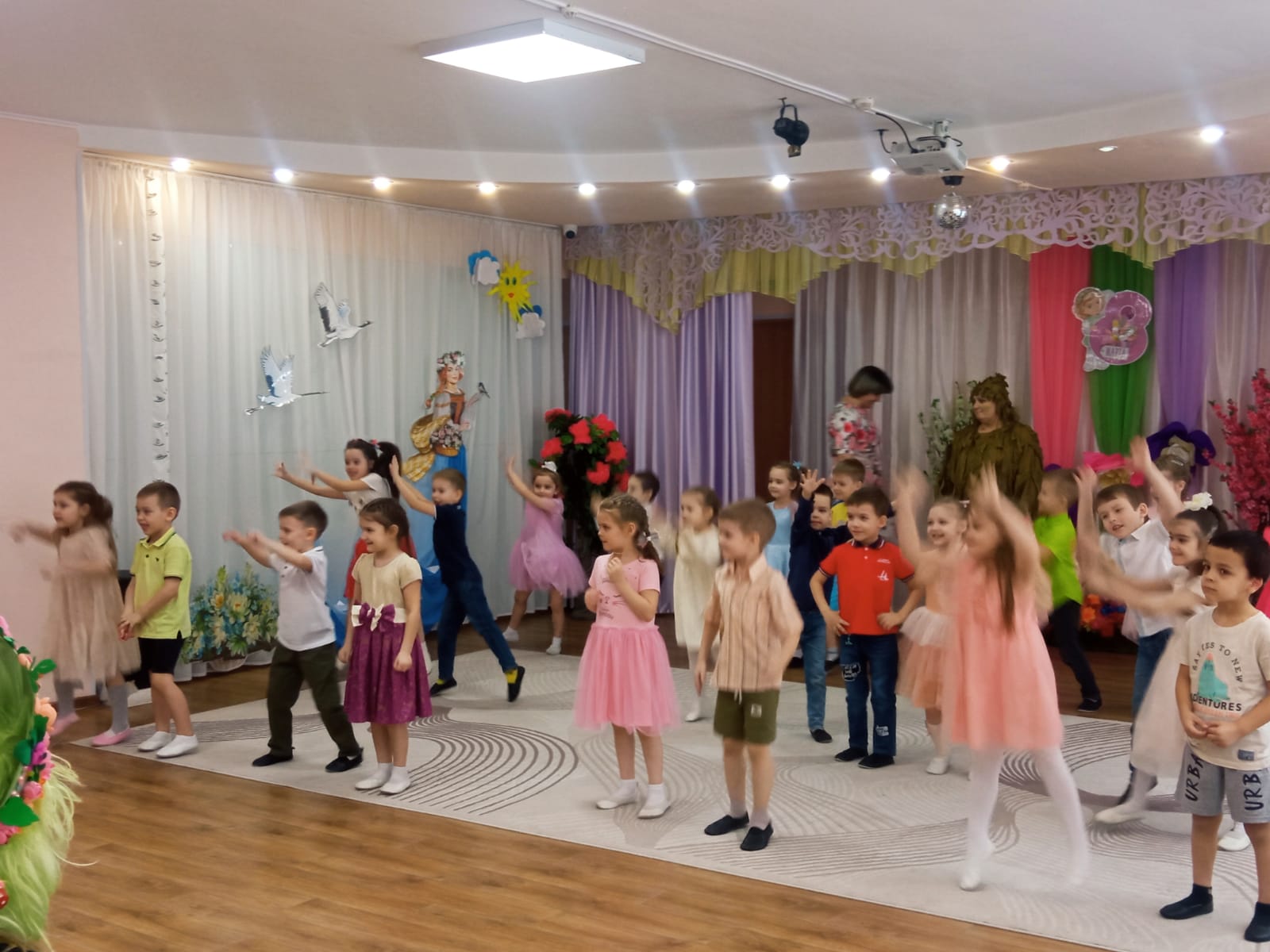 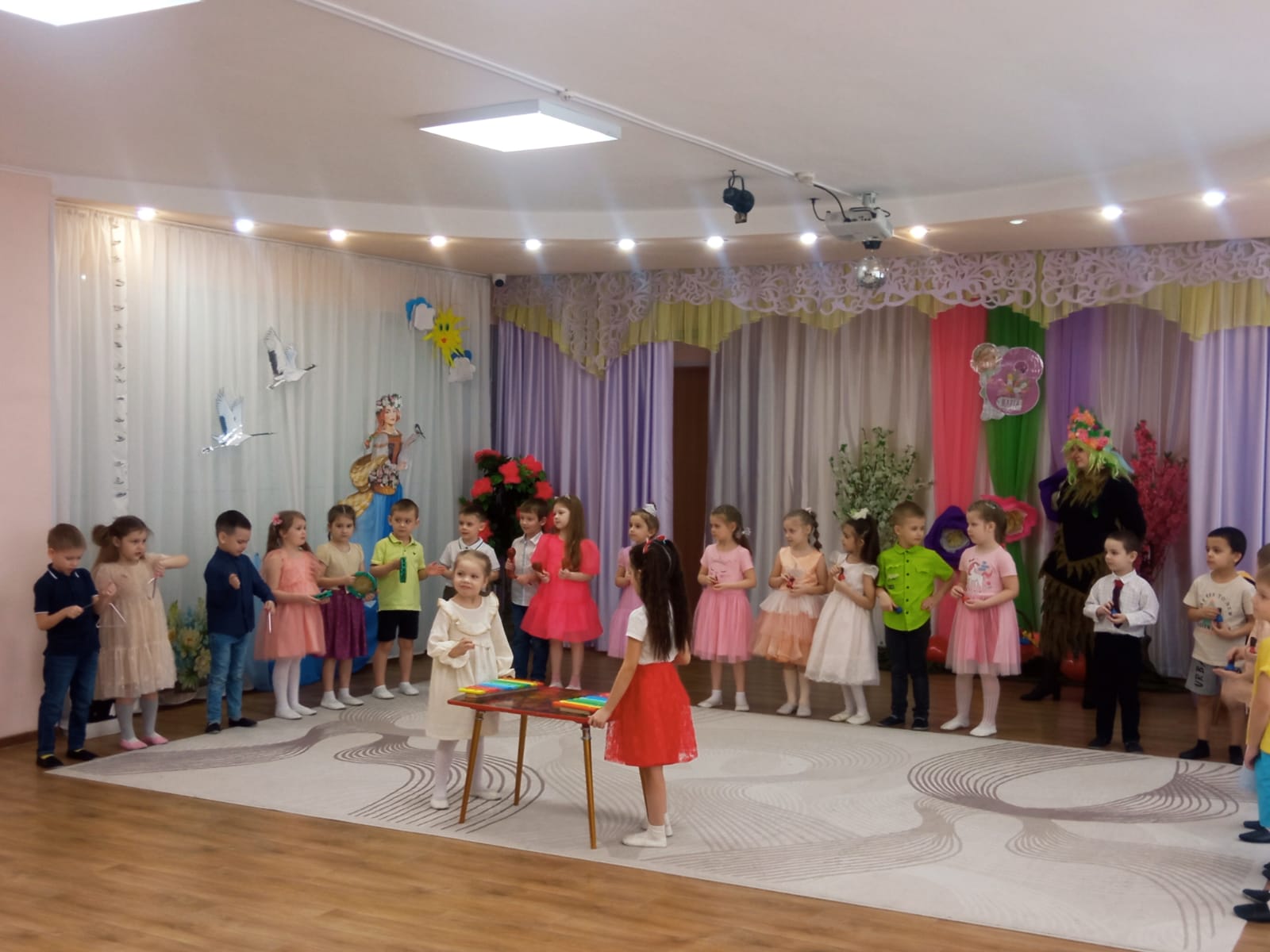 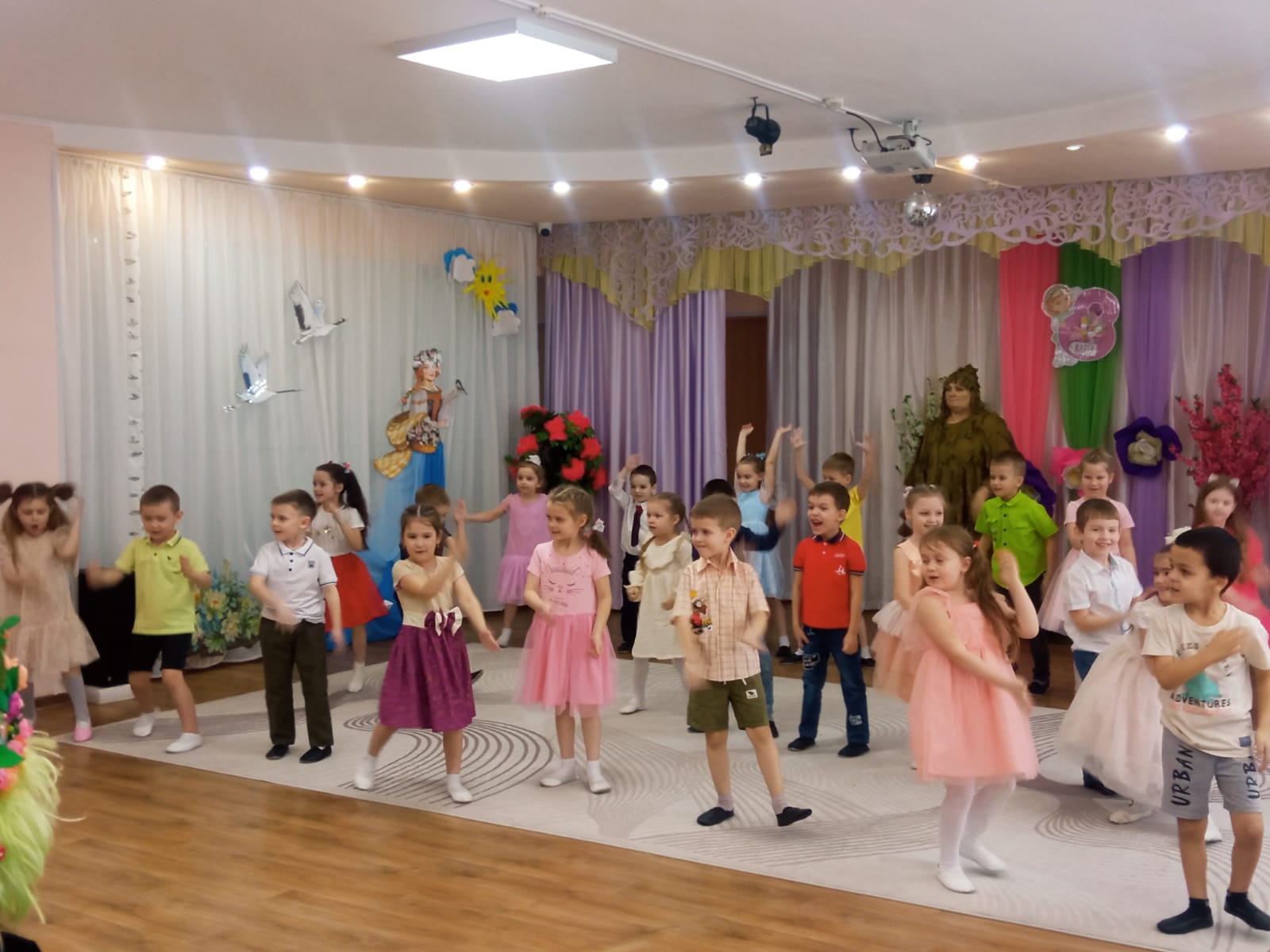 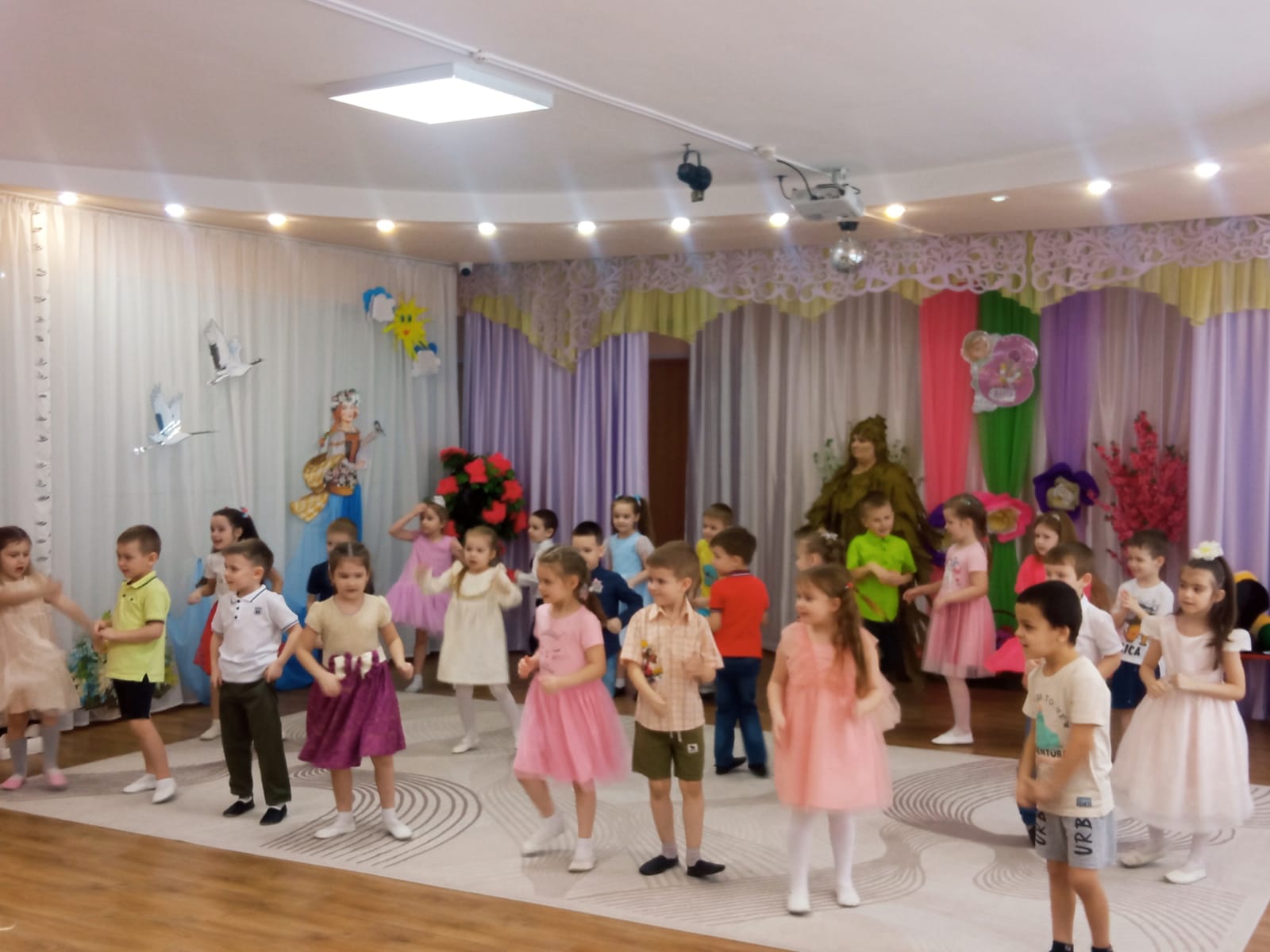 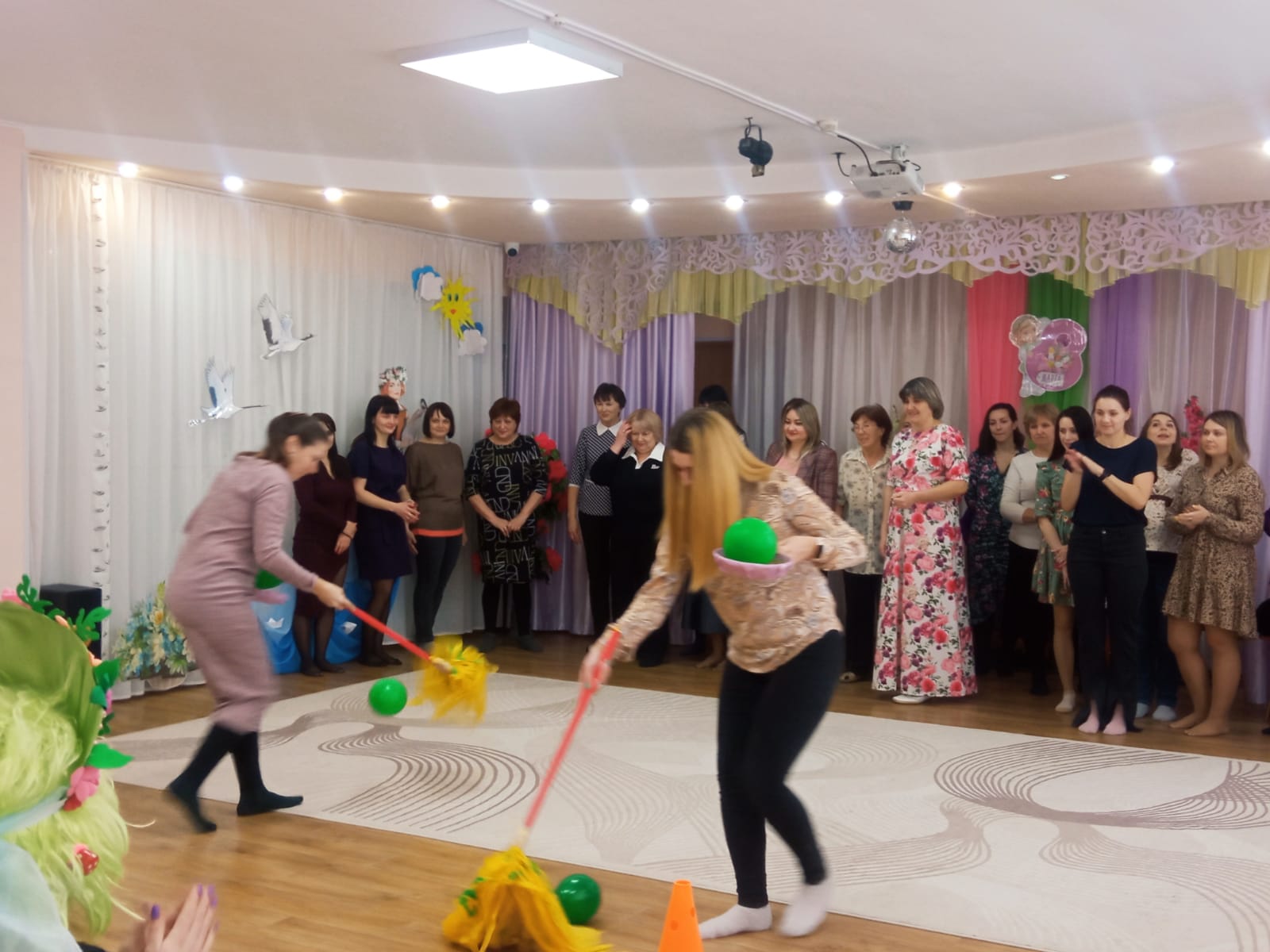 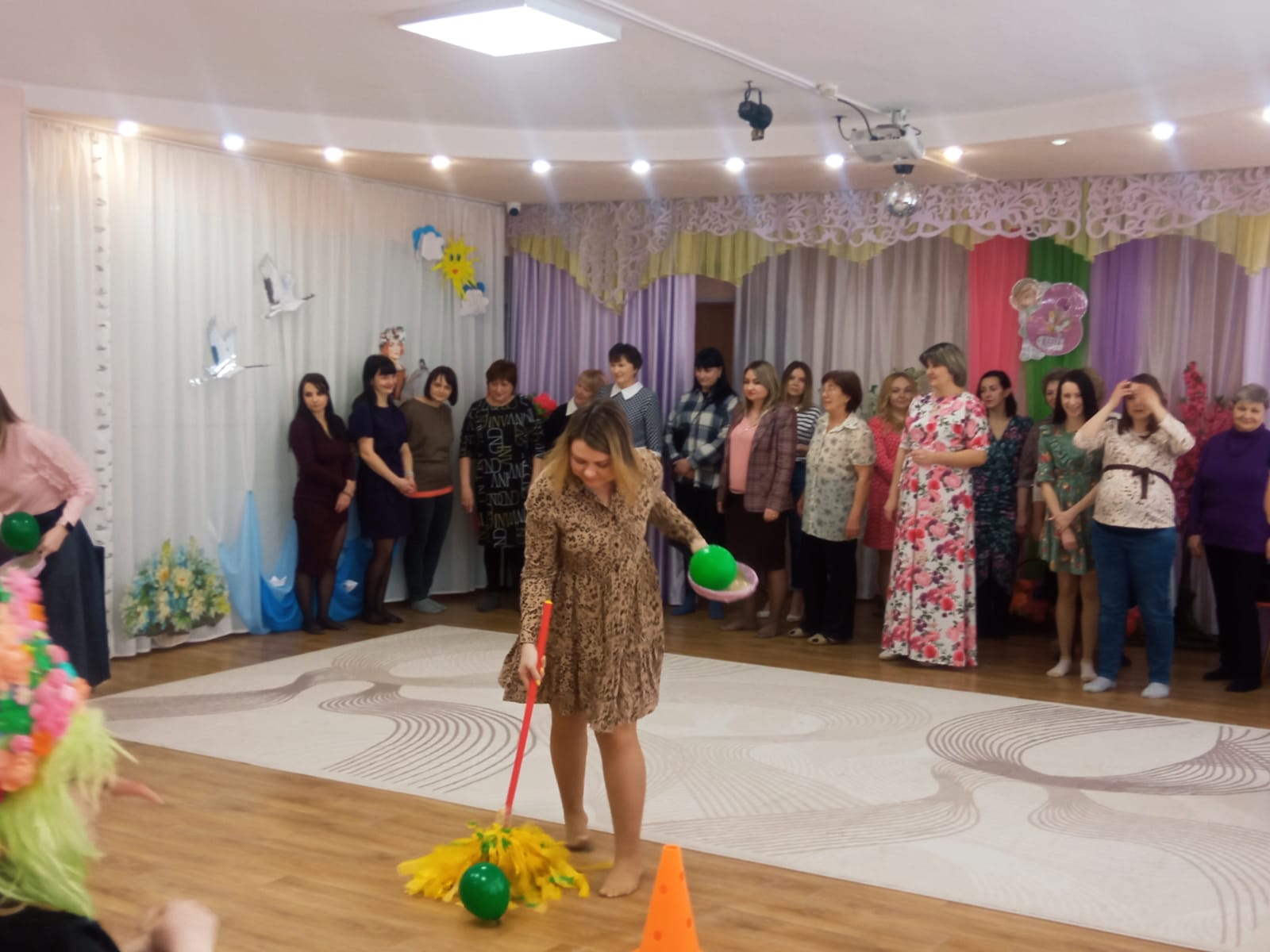 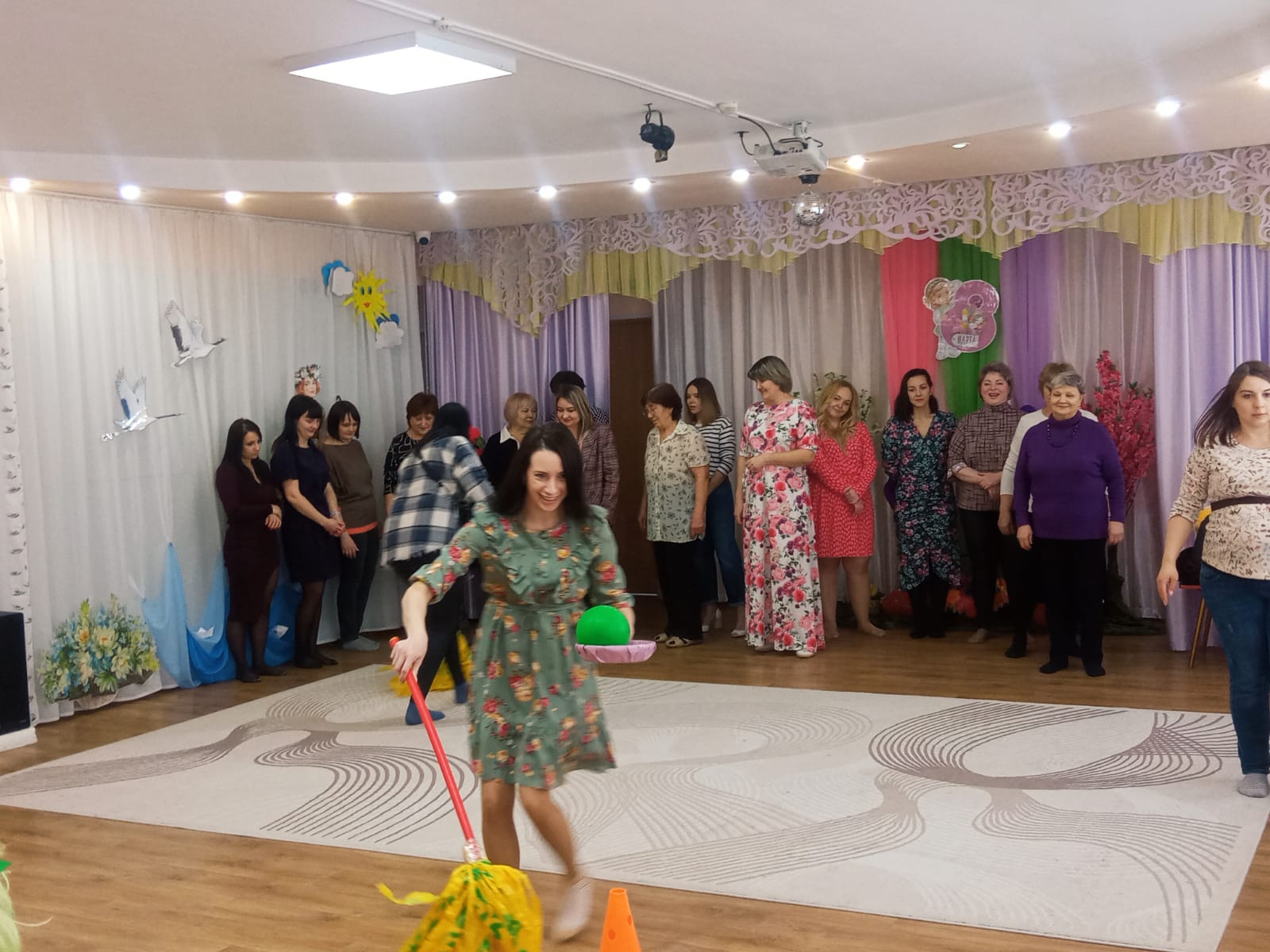 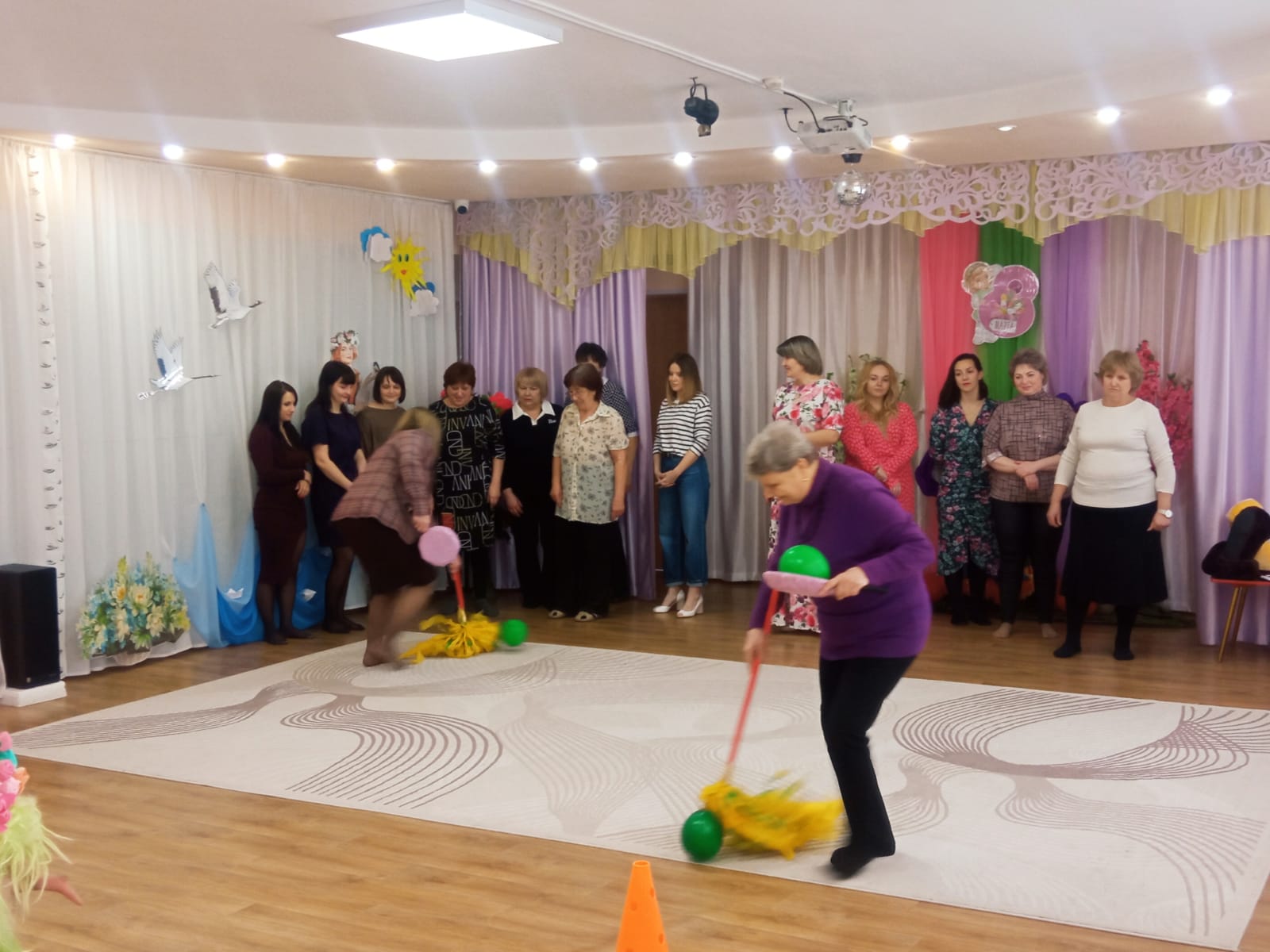 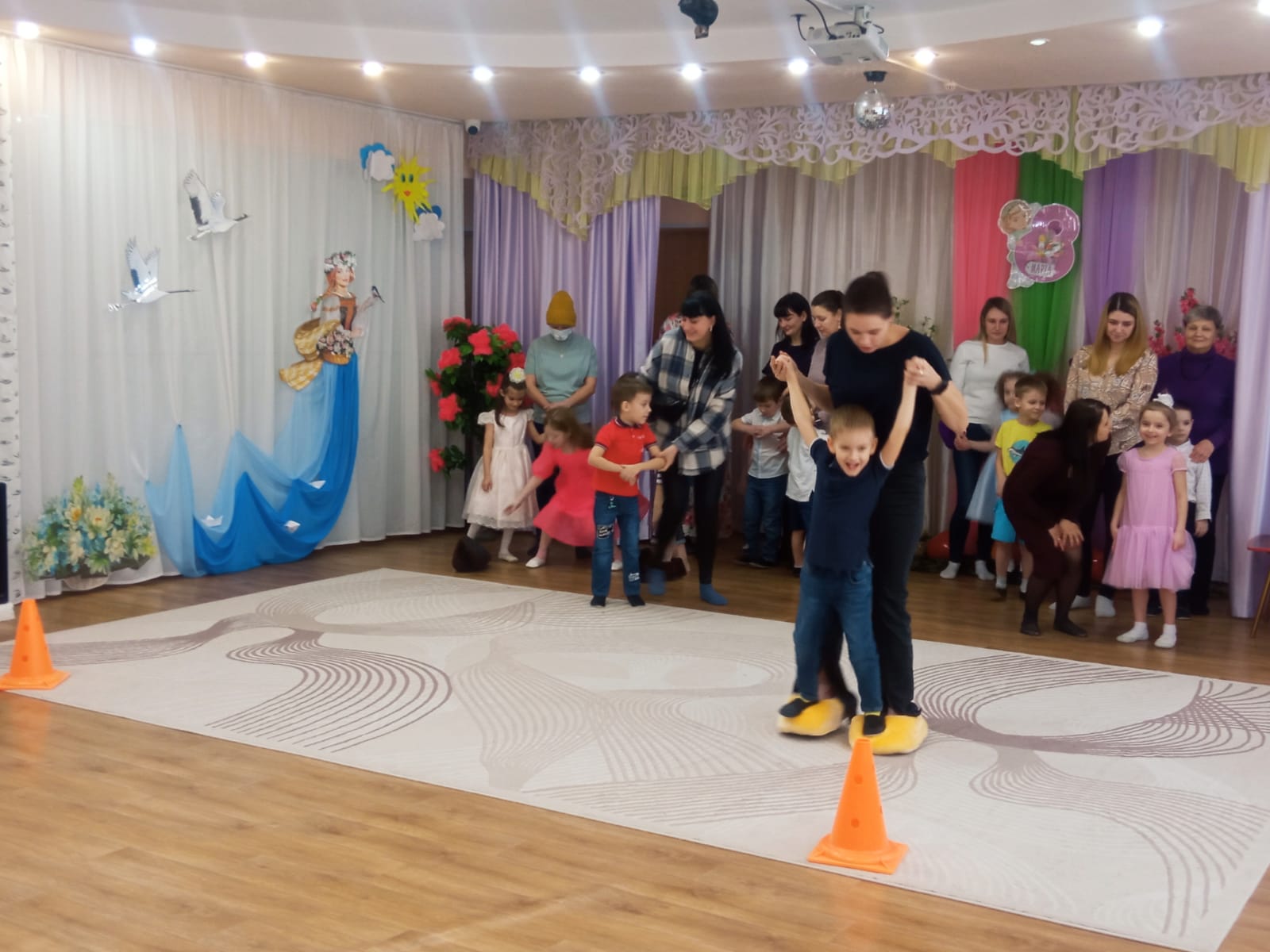 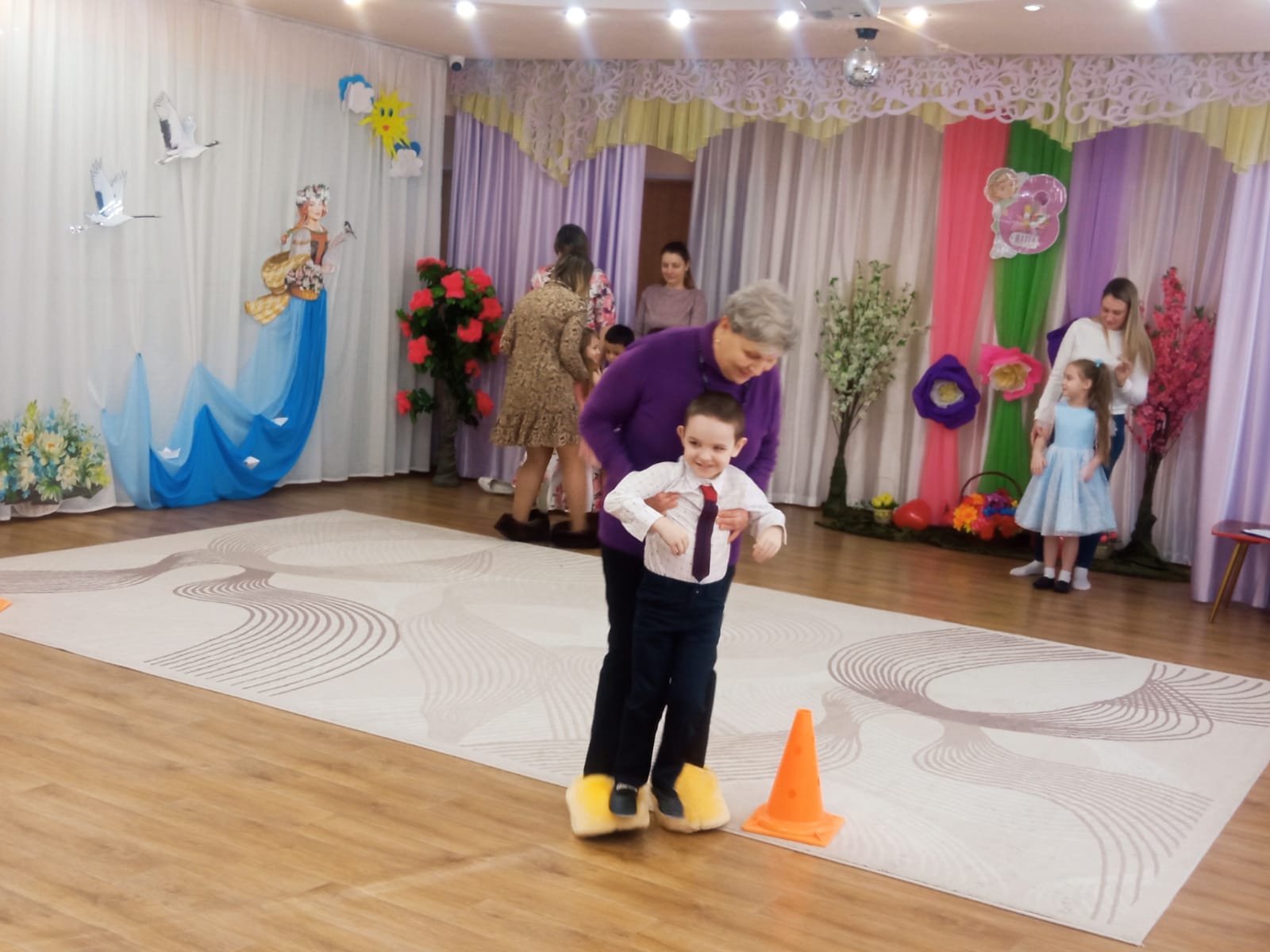 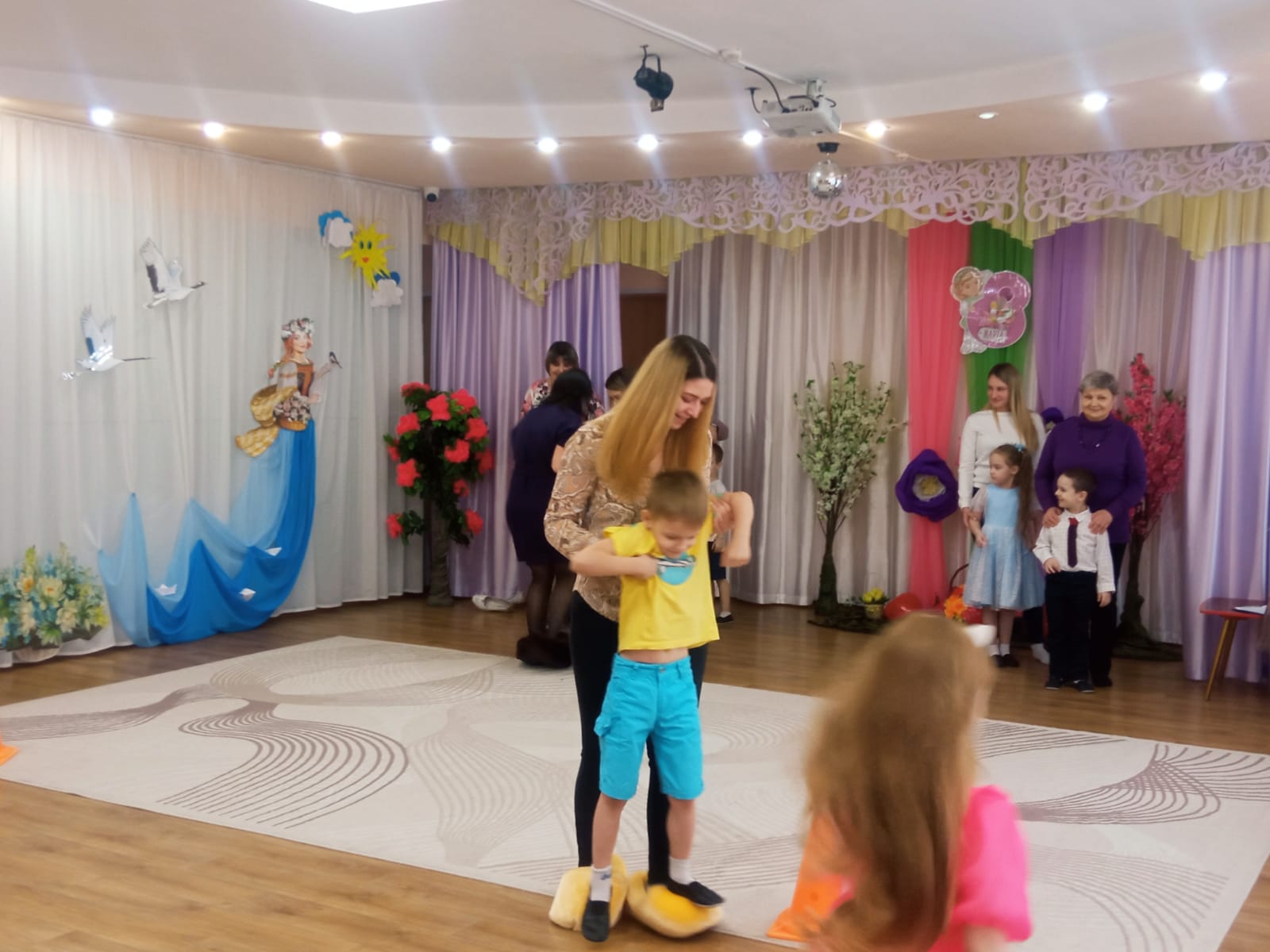 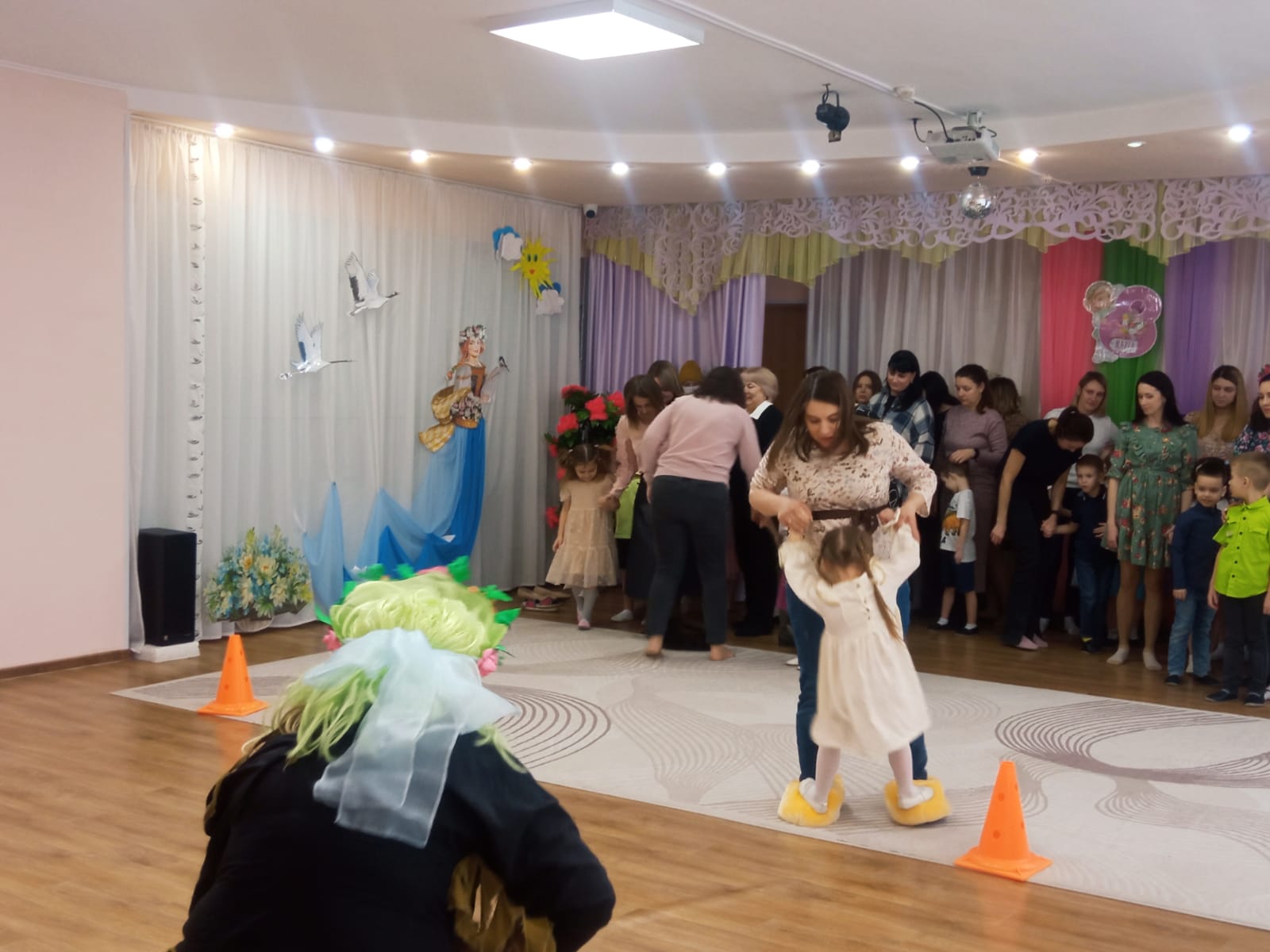 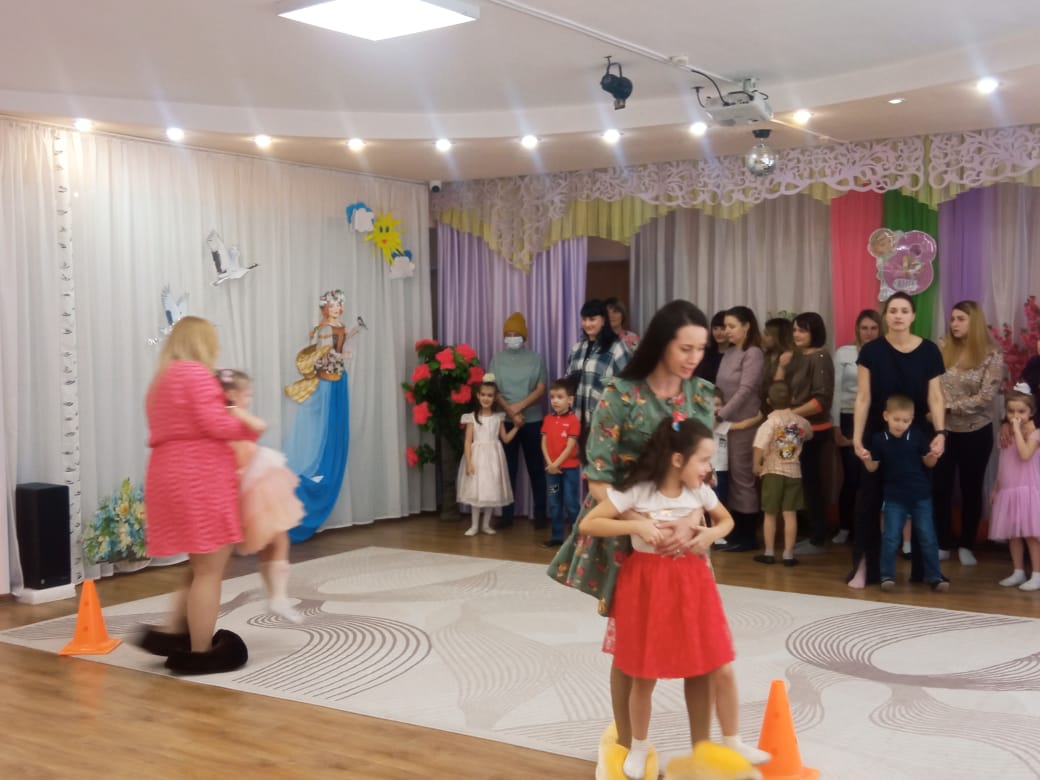 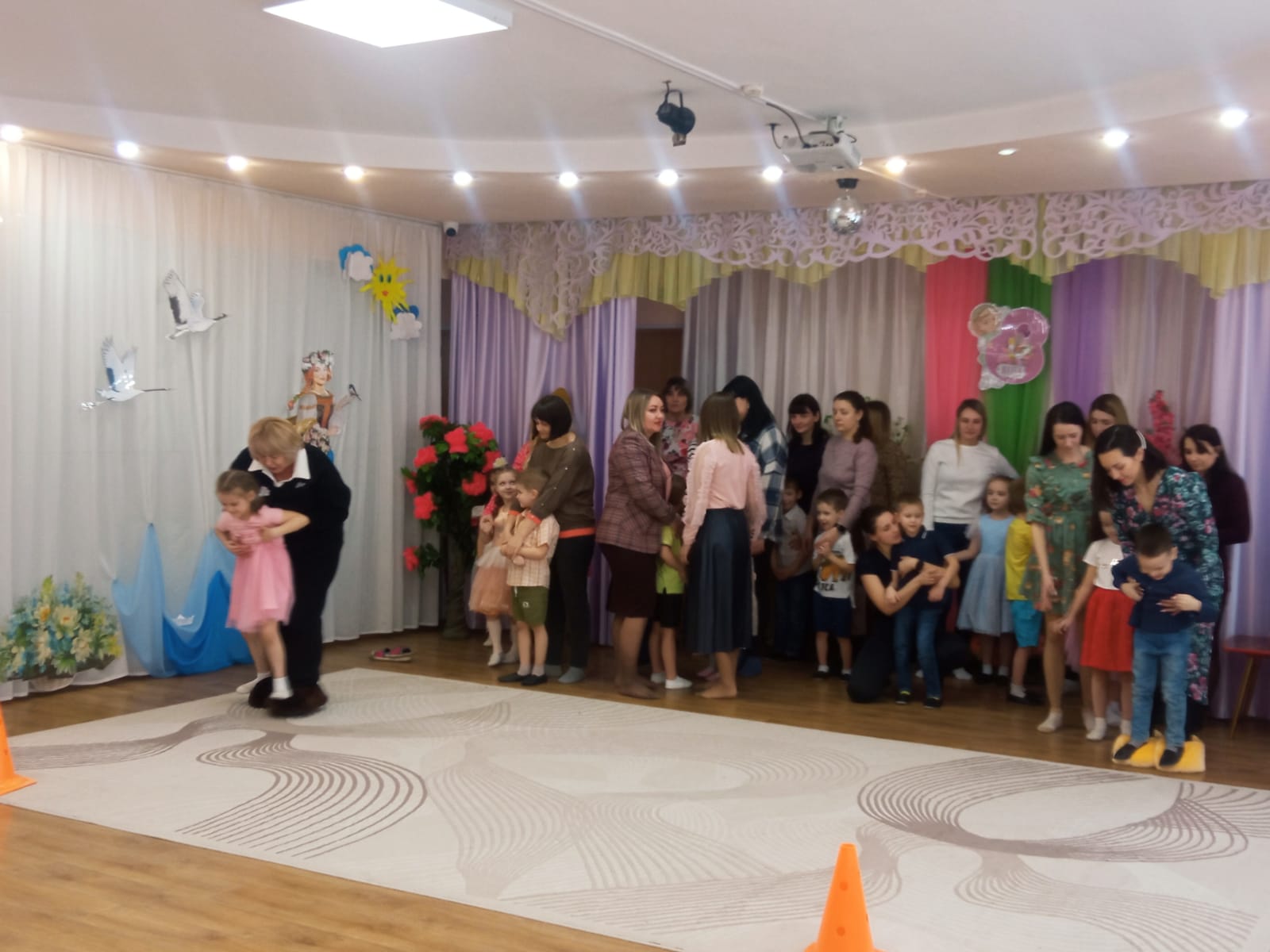 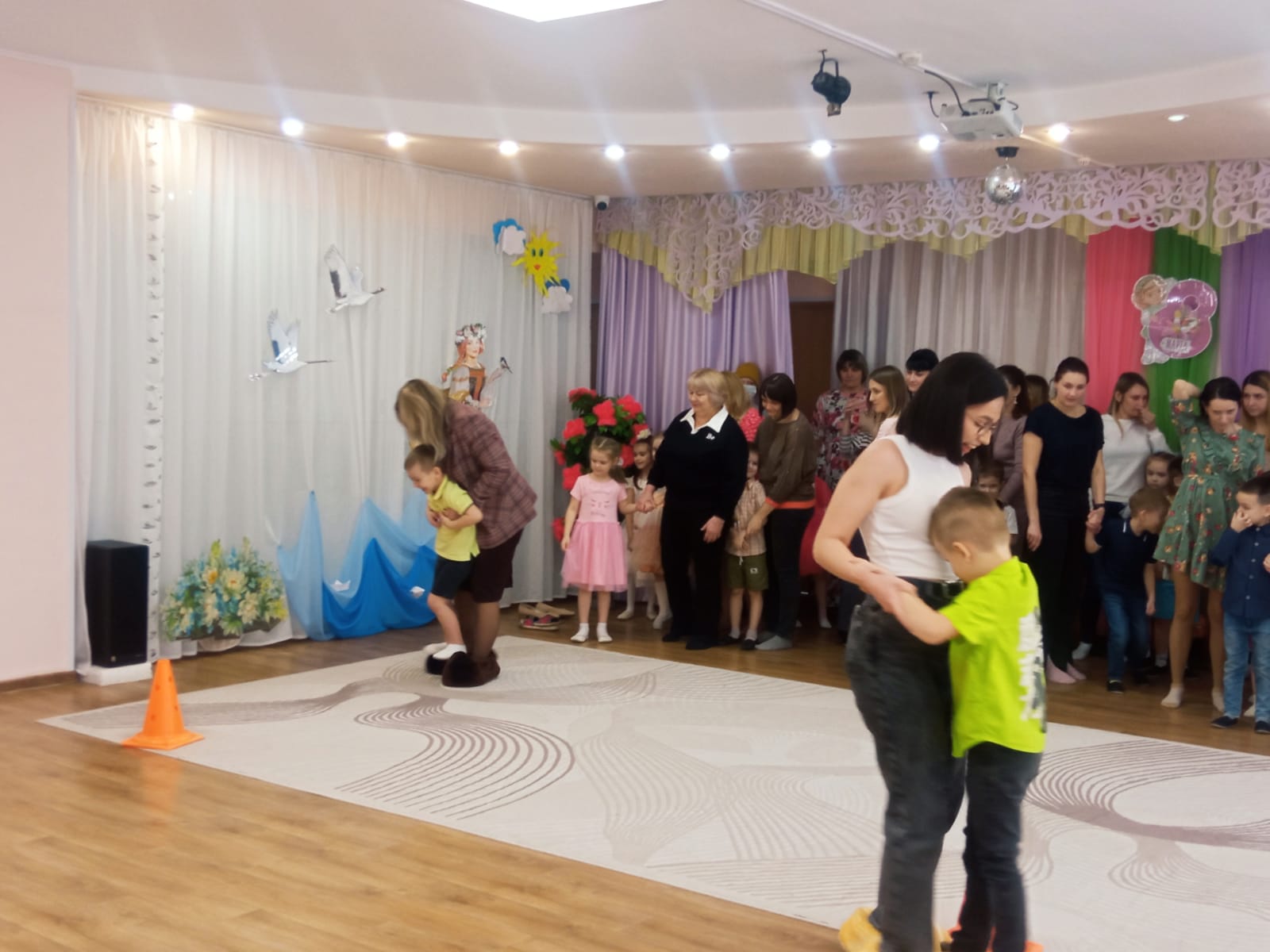 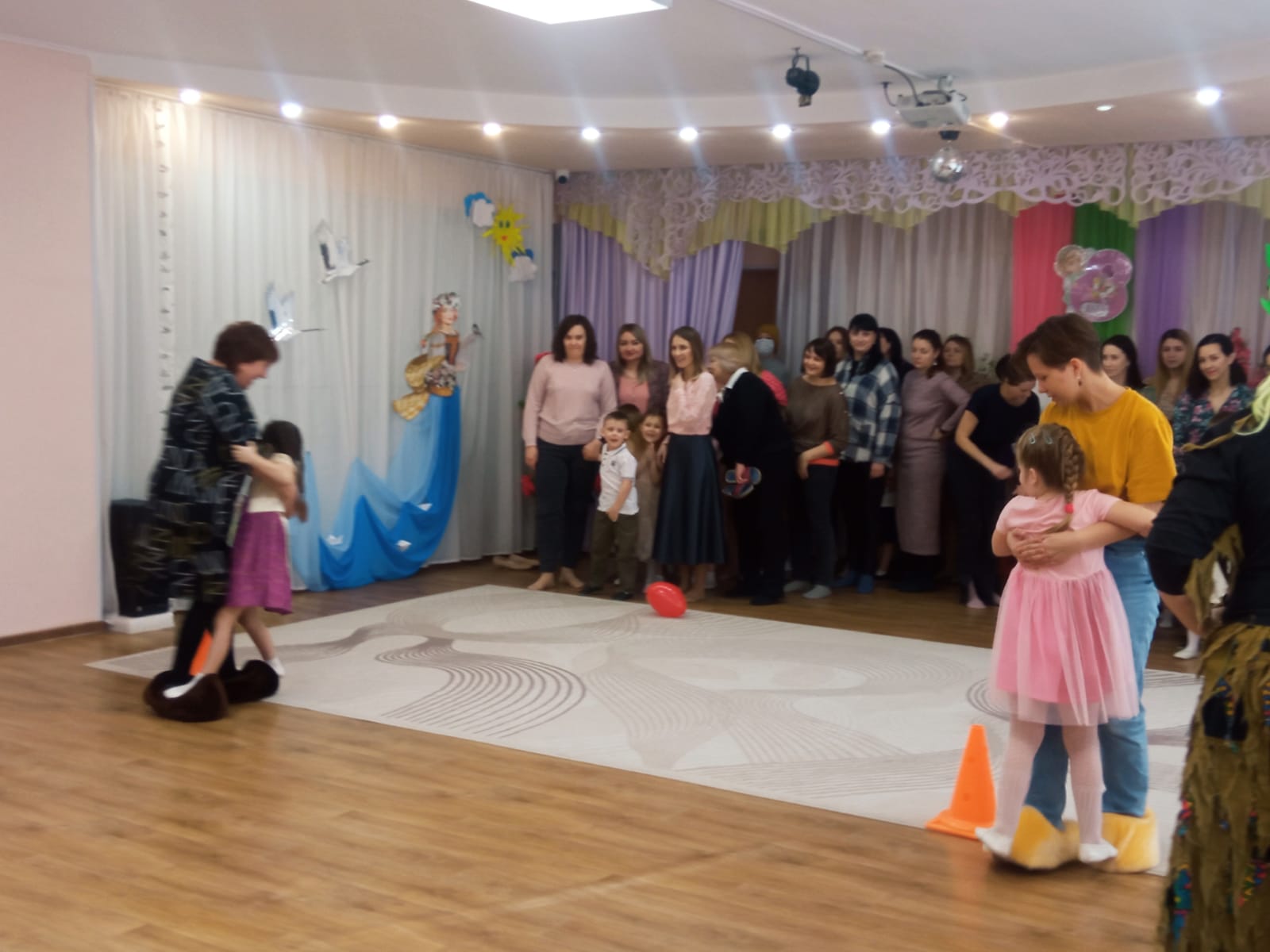 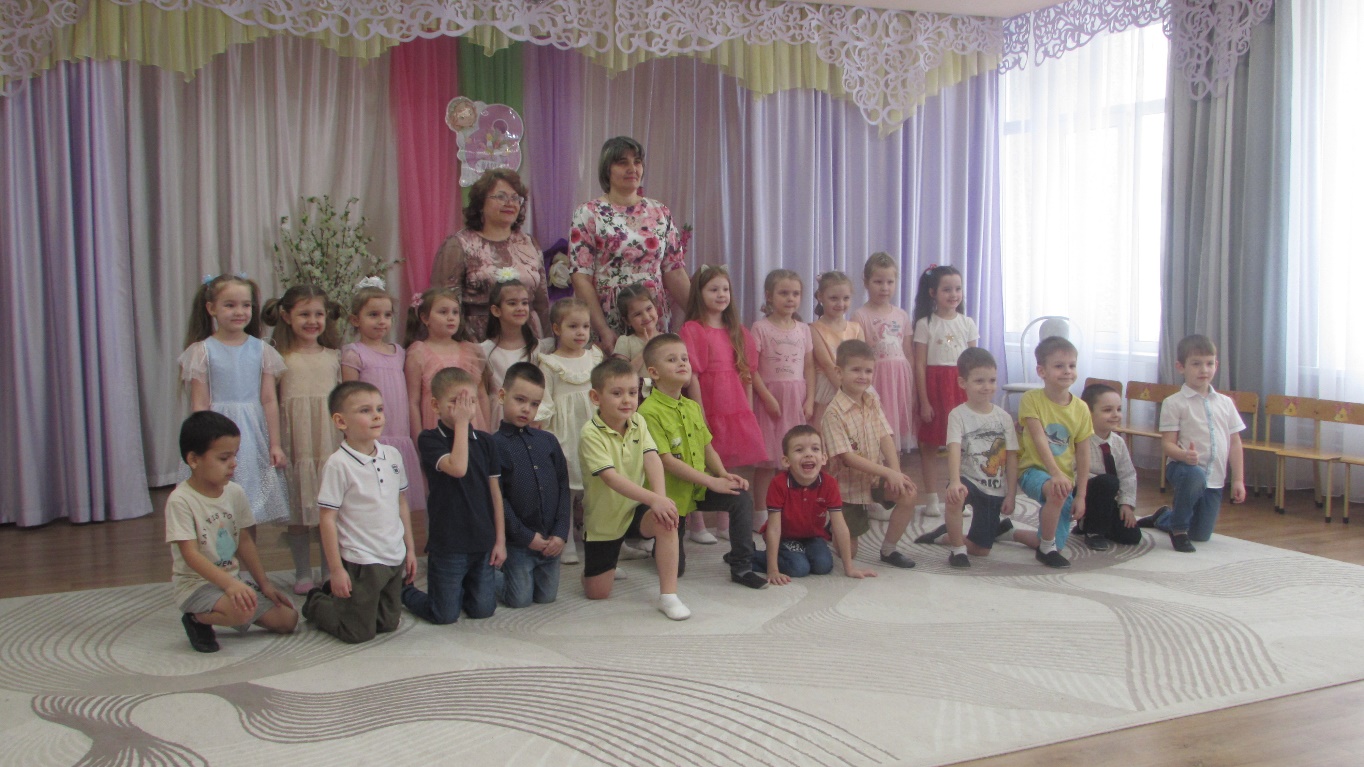 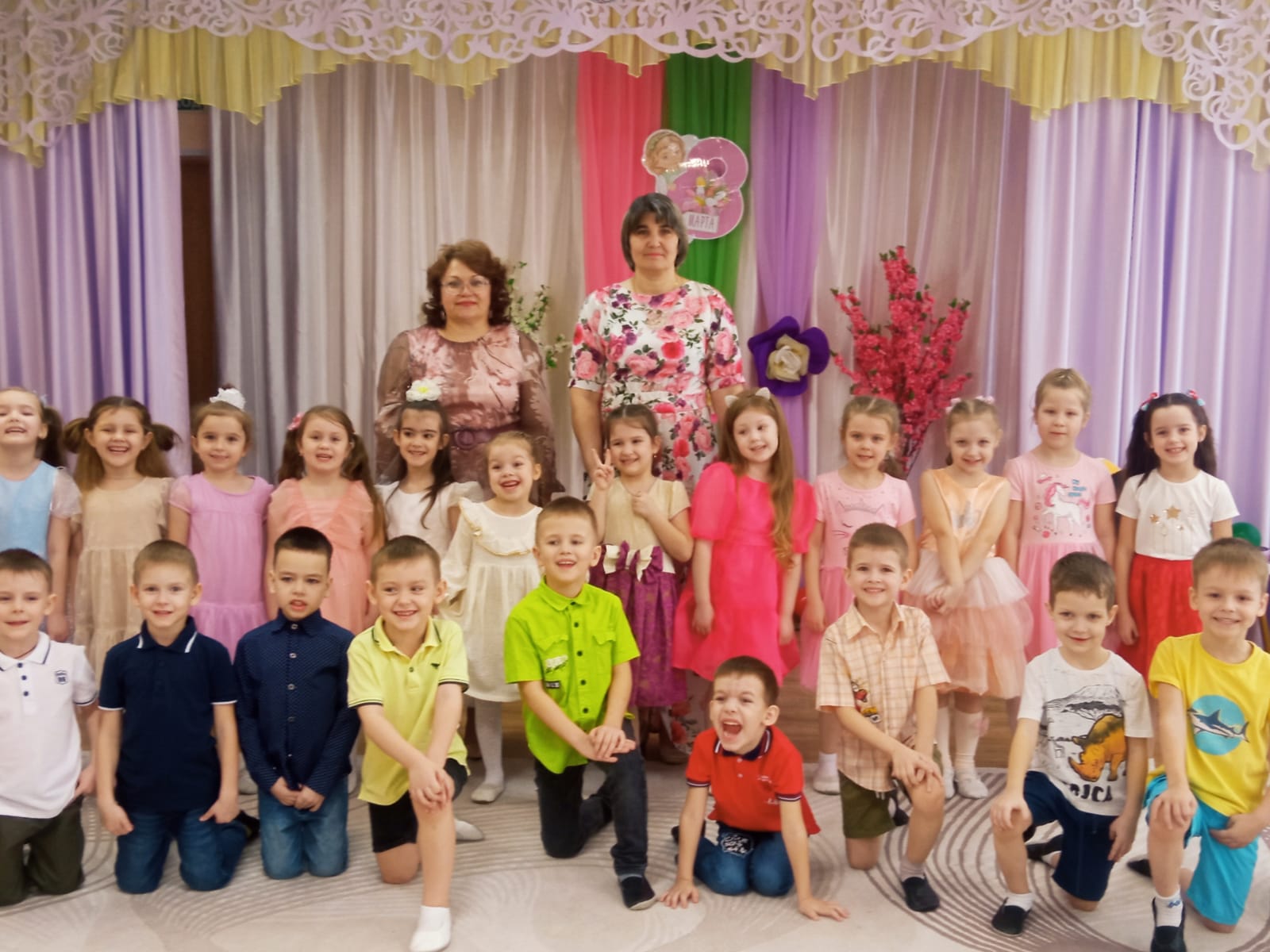 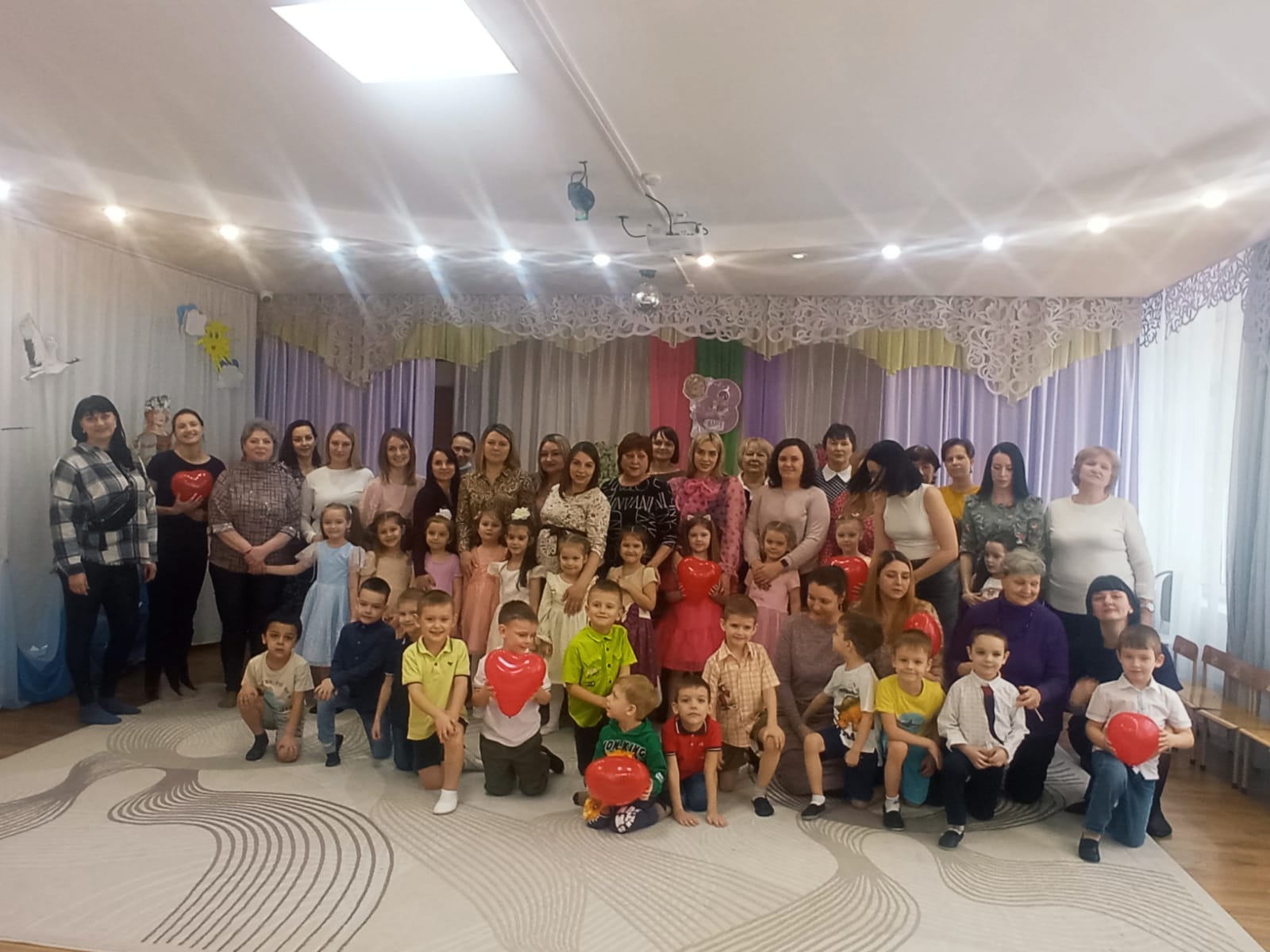 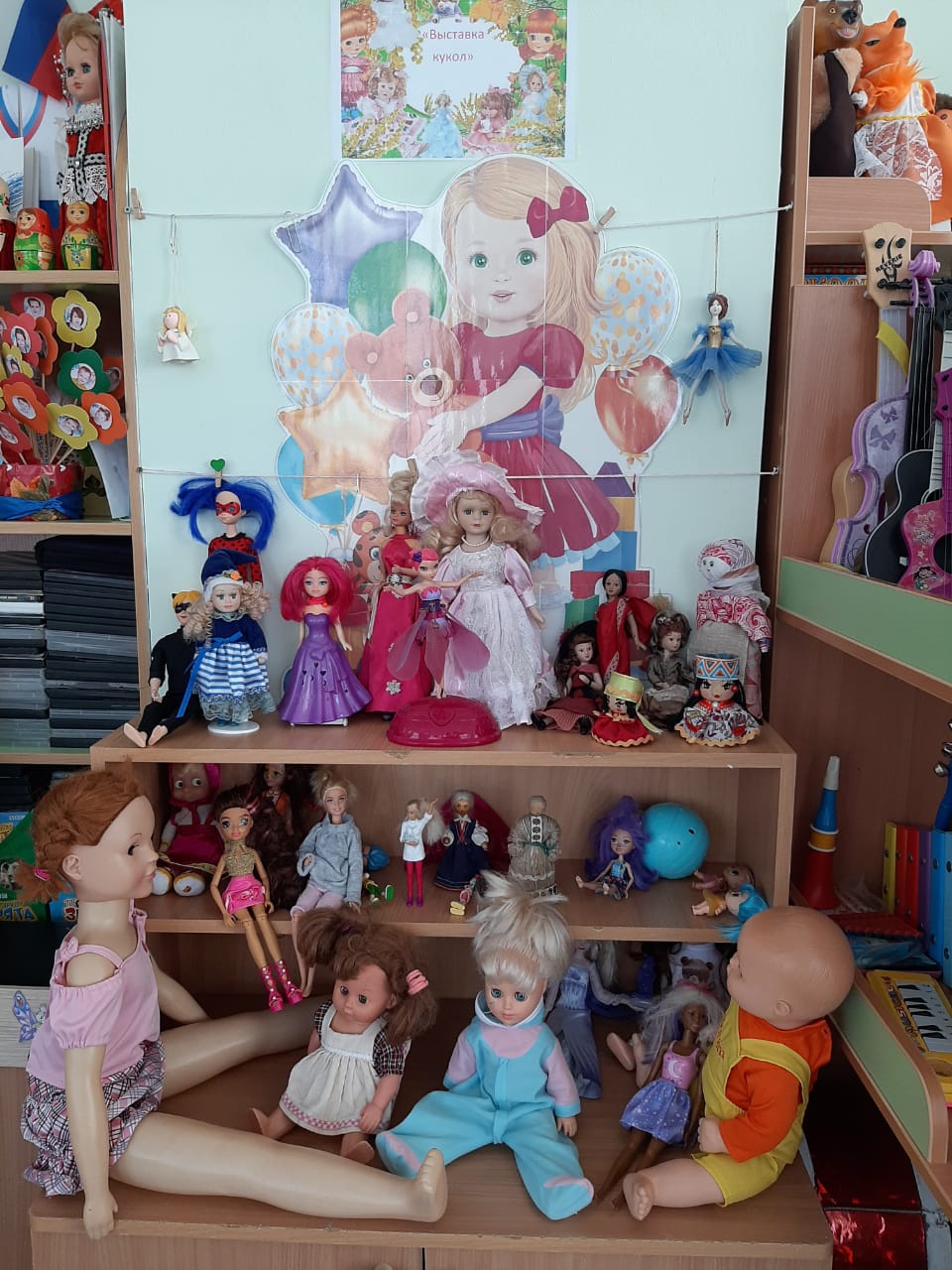 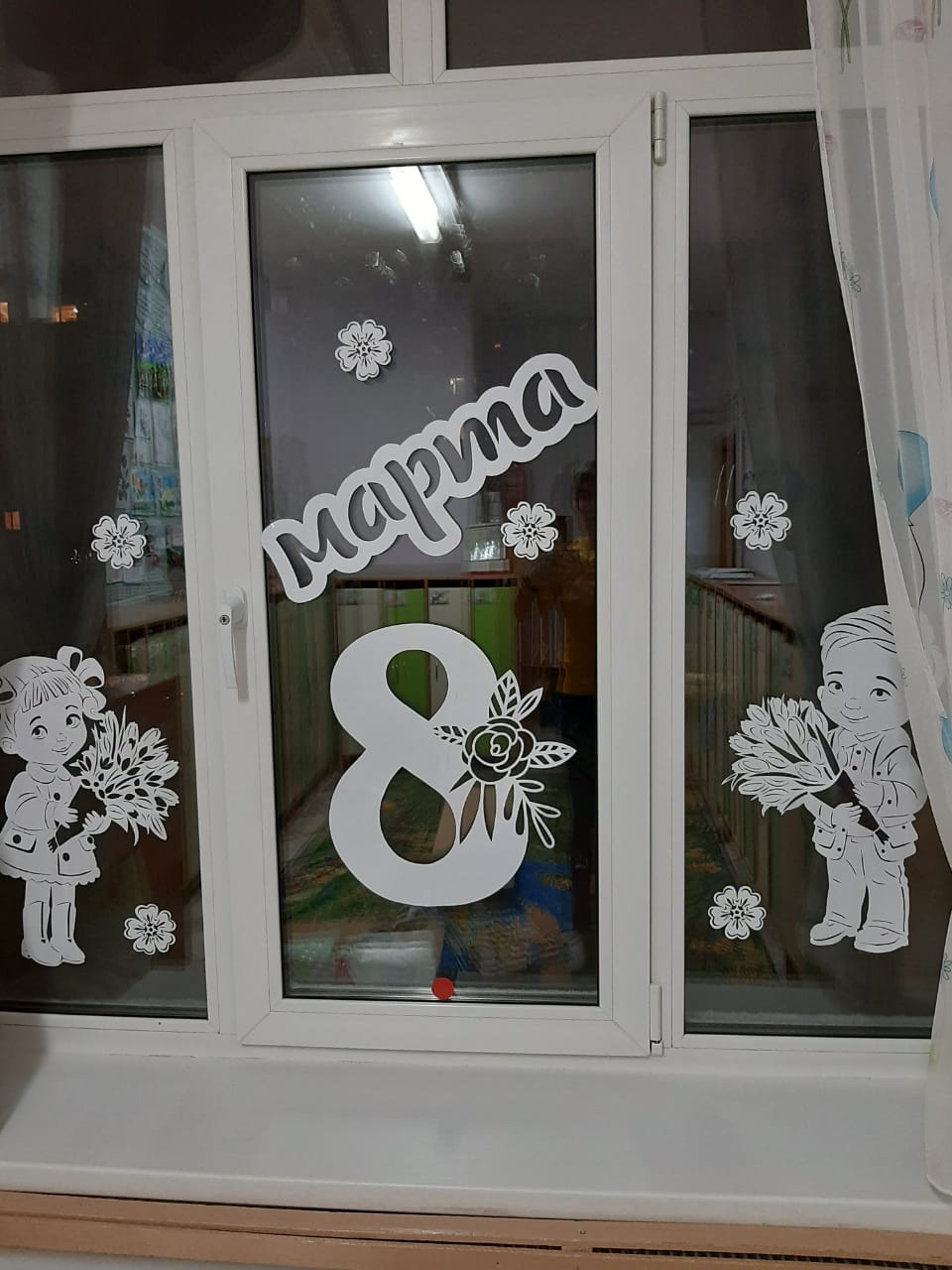 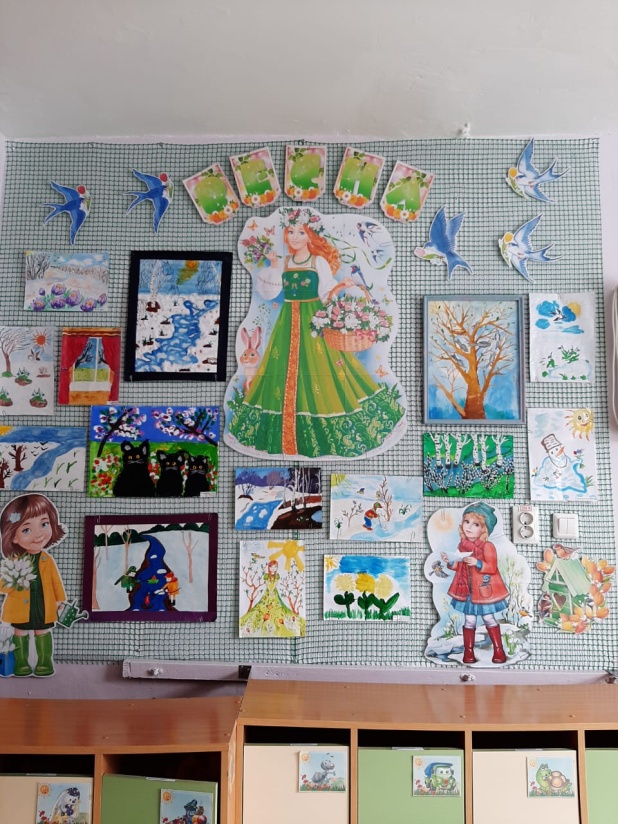 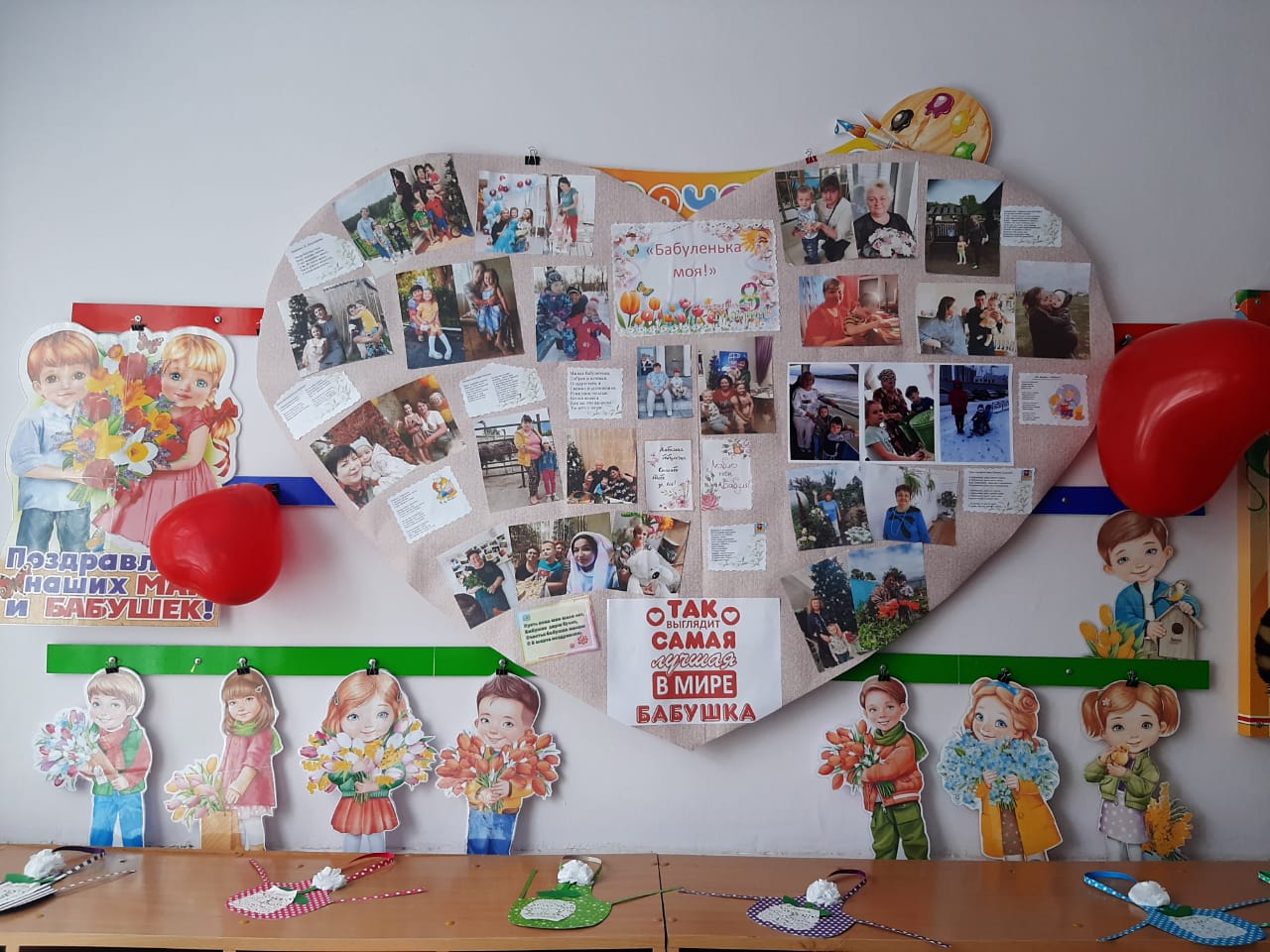 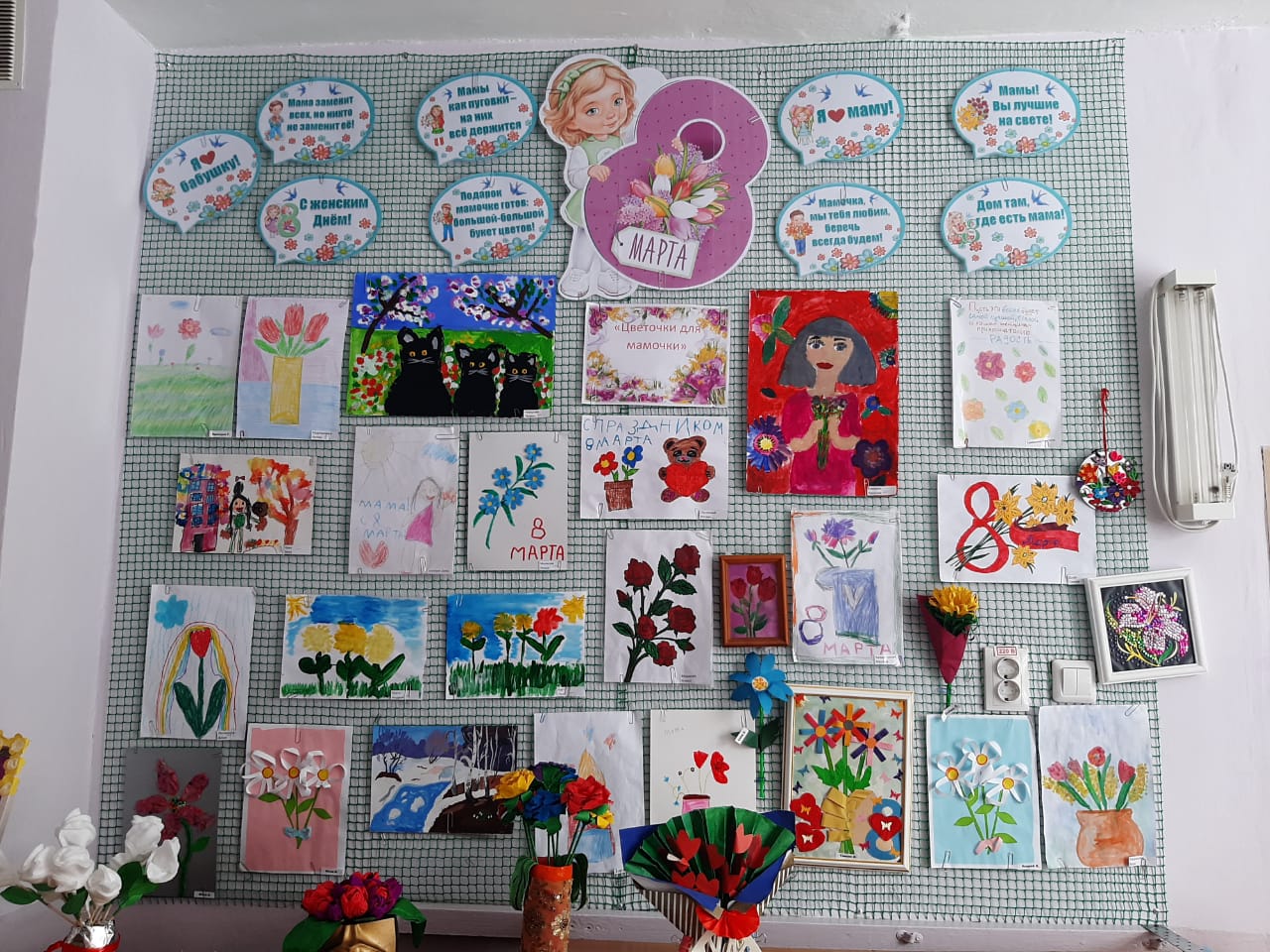